SPRAWOZDANIE Z DZIAŁALNOŚCI PUBLICZNEGO PRZEDSZKOLA ,,ZIELONA ŁĄKA”W PINCZYNIE
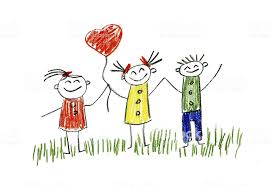 ROK SZKOLNY 2019/2020
I półrocze
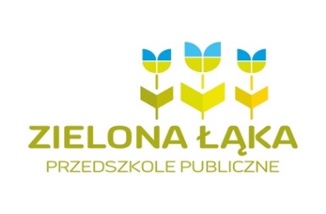 I. Działalność opiekuńcza, wychowawcza i dydaktyczna przedszkola.1.Poznanie  środowiska  wychowawczego  każdego dziecka oraz jego indywidualnego rozwoju celem jednokierunkowości oddziaływań domu i przedszkola.
1. Dzieci były objęte  programem  adaptacyjnym:
zapewniono możliwość przebywania rodzica z dzieckiem w sali w pierwszych dniach jego pobytu,
dzieci  poznawały swoje przedszkole i szkołę, imiona nowych kolegów i koleżanek, otoczenie szkoły i przedszkola oraz panujące w nich zasady
w wyznaczone dni dzieci mogą przynosić misia lub ulubioną zabawkę, dzięki czemu dziecko nie czuje się osamotnione,
rodzice byli proszeni o nieprzedłużanie rozstań.
2. Nauczycielki obserwują   dzieci w  czasie   spontanicznych zabaw i podczas     zabaw organizowanych z całą grupą, wyniki obserwacji zapisują w kartach     obserwacji.

3. We wrześniu odbyło się ogólne  zebranie  z  rodzicami, zostały      przedstawione: koncepcja  pracy  przedszkola,  statut  przedszkola,       podstawy programowej, koncepcja działalności  opiekuńczo –wychowawczo      – dydaktycznej.  

4. Zostały założone  karty obserwacji dzieci, na bieżąco jest uzupełniany     arkusz obserwacyjny rozpoznający możliwości i potrzeby rozwojowe     dziecka.

5. Nauczycielki prowadzą karty diagnozy dzieci 6-letnich sprawdzające     gotowość dzieci do podjęcia nauki w szkole, które zostaną przedstawione     rodzicom w kwietniu.
6. Wychowawcy oddziałują na rodziców poprzez:
umieszczanie wiadomości na tablicach informacyjnych (aktualne wydarzenia, regulaminy obowiązujące w przedszkolu, artykuły pomocne w wychowywaniu dzieci),
wydawanie comiesięcznych gazetek przedszkolnych, które zawierają aktualną tematykę zajęć, aktualności dotyczące konkursów, teatrzyków, wyjazdów, uroczystości i przedsięwzięć przedszkolnych, wierszyk i piosenkę miesiąca, 
zebrania z rodzicami, konsultacje indywidualne,
rozmowy  indywidualne z rodzicami.

7. Przedszkole współpracuje z Poradnią Psychologiczno – Pedagogiczną:     wychowawcy konsultują się z psychologiem, pedagogiem i logopedą w      sprawie oddziaływań na dzieci, piszą opinie o dzieciach kierowanych do    poradni na badania. Do przedszkola uczęszcza 9 dzieci mających opinie    PPP, nauczyciele pracują z nimi zgodnie z zaleceniami poradni. Omawiają z    rodzicami efekty swoich oddziaływań, mobilizują rodziców do pracy    indywidualnej w domu.
8. Zajęcia logopedyczne:
    Na terapię logopedyczną uczęszczało  40 dzieci 4,5 i 6-letnich z pięciu grup            przedszkolnych (Dzwoneczki, Niezapominajki, Modraczki, maki, Margaretki).     Rekrutacji dokonano po wstępnych badaniach mowy  we wrześniu i      październiku.
    Celem głównym zajęć było korygowanie wad wymowy, usuwanie zaburzeń     mowy oraz czuwanie nad prawidłowym rozwojem mowy.
	Dzieci objęto terapią ze względu na:
Zaburzoną pracę narządów artykulacyjnych.
Nieprawidłowy tor oddechowy.
Nieprawidłowe funkcje połykowe.
Nieprawidłową wymowę głosek szeregu szumiącego.
Nieprawidłową wymowę głosek szeregu syczącego.
Nieprawidłową wymowę głosek szeregu ciszącego.
Nieprawidłową wymowę głoski „r”.
Zaburzenia słuchu fonematycznego.
Utrzymujące się elizje, substytucje, uproszczenia grup spółgłoskowych powodujące trudności w prawidłowym formułowaniu wypowiedzi ustnych.
Program zajęć obejmował:
	•Usprawnianie aparatu artykulacyjnego.
	•Usprawnianie funkcji oddechowych .
	•Usprawnianie funkcji połykowych.
	•Wywołanie zaburzonych głosek oraz utrwalanie ich w 	 	   nagłosie, śródgłosie, wygłosie sylab i wyrazów.
	•Automatyzację w zdaniach, wierszykach i opowiadaniach.
	•Ćwiczenia słuchu fonematycznego.
	•Ćwiczenia percepcji słuchowej i wzrokowej w zakresie 	 	  różnicowania wywoływanych głosek w mowie.
O przebiegu terapii logopedycznej rodzice informowani byli na bieżąco, otrzymali zalecenia do pracy z dzieckiem w domu w celu utrwalania osiągniętych efektów. Nauczyciele dzieci uczestniczących w zajęciach byli informowani o przebiegu oddziaływań.
W wyniku terapii logopedycznej kilkoro dzieci częściowo skorygowało wady wymowy, a u niektórych poprawiła się technika mówienia.
2. Tworzenie warunków do realizacji podstawy programowej
W przedszkolu są realizowane: 
Program wychowania przedszkolnego „ Kocham przedszkole” M. Pleskot, A. Starszewska-Mieszek.
Religia,
Język angielski.
3.  Kreowanie postawy twórczej dziecka w zakresie aktywności ruchowej
1. W przedszkolu są organizowane działania sprzyjające zdrowiu fizycznemu i     psychicznemu poprzez:
prowadzenie ćwiczeń metodami twórczymi,
prowadzenie ćwiczeń gimnastycznych i zabaw przy dźwiękach muzyki,
organizowanie spacerów i wycieczek w połączeniu  z formami ruchu na świeżym powietrzu.
 
2. Tworzone są warunki sprzyjające spontanicznej i zorganizowanej aktywności     ruchowej: nauczycielki wykonują  i stosują atrakcyjne rekwizyty, są     stosowane różnorodne i innowacyjne formy i metody pracy z dziećmi.
4. Kreowanie postaw zapewniających dziecku bezpieczeństwo
1. W przedszkolu zapewnienia się dzieciom poczucie bezpieczeństwa poprzez:
zapoznanie ich z zasadami bezpieczeństwa i higieny obowiązującymi w przedszkolu,
przestrzeganie regulaminu dotyczącego zachowania bezpieczeństwa w salach przedszkola – każda grupa opracowała Kodeks przedszkolaka, który wychowankowie zobowiązali się przestrzegać odciskając pod nim swoją dłoń,
 na gazetkach umieszczone zostały ilustracje  dotyczących zdrowia, higieny i bezpieczeństwa,
nauczycielki prowadzą zajęcia uświadamiające dzieciom, jak należy dbać o zdrowie, higienę i bezpieczeństwo w domu, przedszkolu, środowisku: 
W październiku odbył się projekt „Kolorowe dni w przedszkolu”, podczas którego dzieci zapoznawały się z właściwościami zdrowotnymi warzyw i owoców, poznawały walory mleka i jego przetworów, zaznajamiały się ze znaczeniem wody w przyrodzie, uświadomione zostały, jak oszczędzać wodę „Dzień Wody”. Dzieci oglądały prezentację dotyczącą zdrowego i aktywnego stylu życia i dyskutowały na temat, jak one dbają o zdrowie i bezpieczeństwo.
KOLOROWY TYDZIEŃ
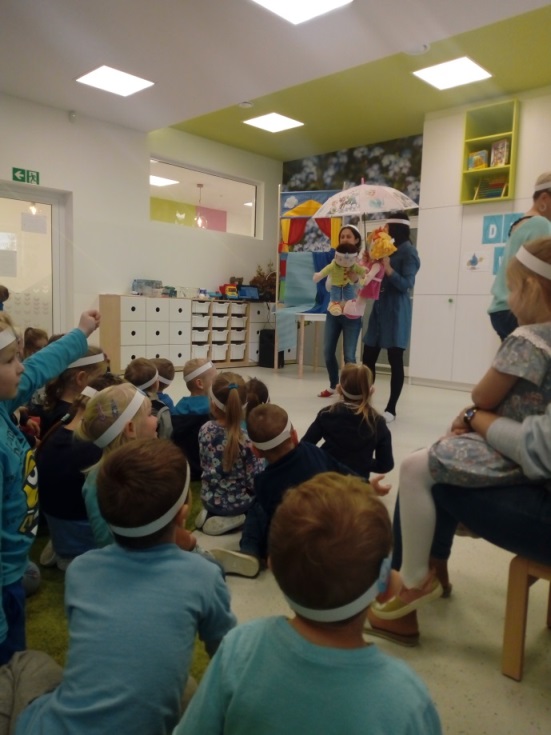 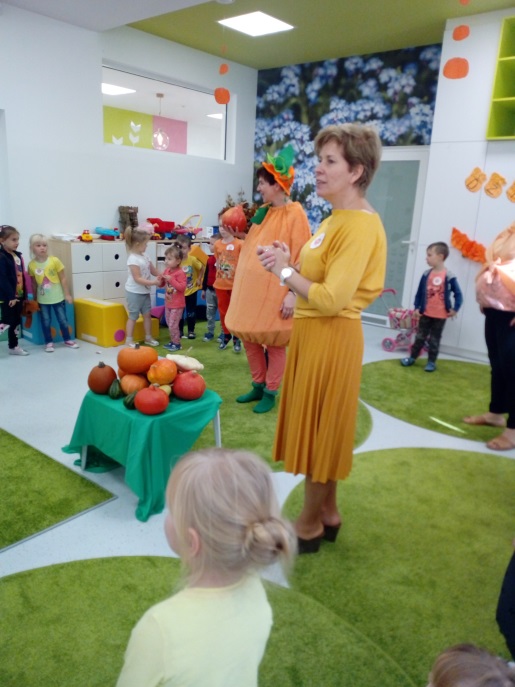 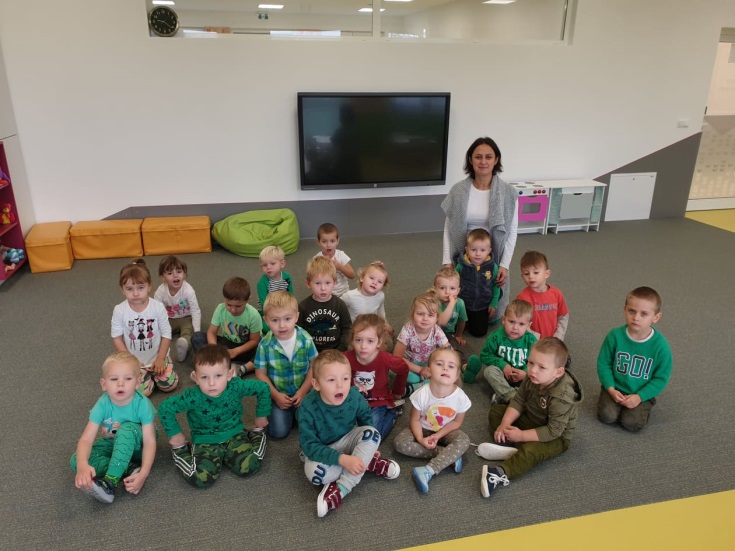 2. Dzieci są uświadamiane w zakresie istniejących zagrożeń poprzez     pokazywanie skutków negatywnych zachowań i bezpośrednią obserwację     oraz organizowanie zajęć poglądowych z zakresu:
unikania zabaw w niebezpiecznych miejscach,
unikania kontaktów z nieznajomymi,
zachowania ostrożności wobec nieznanych roślin i zwierząt,
odbyło się spotkanie z policjantem (zwrócenie uwagi na niebezpieczeństwa, które dzieci mogą spotkać w domu i na ulicy, np. obcy, nieznane zwierzęta).

3. W czasie zajęć edukacyjno – wychowawczych wszystkie przedszkolaki      poznały numery alarmowe, pozyskały wiedzę o tym, co dzieci powinny zrobić     w różnych sytuacjach zagrożenia.

4. W przedszkolu kształtowane są nawyki w zakresie dbałości dzieci o własne     bezpieczeństwo:
 w planach miesięcznych planowane są różnorodne formy zajęć z dziećmi propagujące zdrowie i bezpieczeństwo,
 dzieci są wdrażane do przestrzegania zasad bezpiecznego korzystania z terenu podwórka przedszkolnego, do bezpiecznego poruszania się po ulicach podczas spacerów i wyjść do szkoły, biblioteki, itp.
5. Tworzenie warunków do rozwoju samodzielności dzieci
1. W salach zostały przygotowane kąciki zainteresowań zgodnie z potrzebami      dzieci:
przyrodniczy,
plastyczny,
teatralny,
muzyczny,
konstrukcyjny.
 
2. Podczas realizacji tematów kompleksowych są organizowane kąciki do     zabaw tematycznych  oraz tematyczne wystawy książek. Dzieci są     inspirowane do zabaw tematycznych i konstrukcyjnych odpowiednio do     sytuacji okolicznościowych i realizowanych tematów kompleksowych, co jest      odnotowywane w dzienniku.
3.Prowadzone są zajęcia w zespołach dotyczących nauki:
rozbierania i ubierania,
składania ubrań,
mycia rąk,
mycia zębów,
nakrywania do stołu,
samodzielnego jedzenia,
stosowanie dyżurów podczas przygotowywania do zajęć eksponatów, rozdawania potrzebnych rzeczy, układania farb, plastelin, książek, piórników, wykonanych prac,
sprzątania i naprawy zabawek.
6. Rozwijanie inteligencji językowej poprzez różne formy obcowania z literaturą
1. W każdej grupie wprowadzono zwyczaj czytania lub opowiadania bajek,     baśni, recytowania wierszy o stałej porze dnia, np. po obiedzie, po     śniadaniu.

2. Umożliwiono dzieciom kontakt ze sztuką teatralną poprzez organizowanie na    terenie przedszkola spektakli teatralnych. Dotychczas odbyły się:
Przedstawienie teatralno-muzyczne „Ocho - Negro” – Agencja Artystyczna Musicus,
Przedstawienie teatralne „Jak bałwanek Franek utarł nosa królowej Śniegu” – teatr Magik.

3. Dzieci opowiadają historyjki na podstawie układanki „Co by było gdyby lub     co było dalej?”, wyodrębniają przyczynę i skutek wydarzenia.
PRZEDSTAWIENIE TEATRALNO- MUZYCZNE ,,OCHO NEGRO”
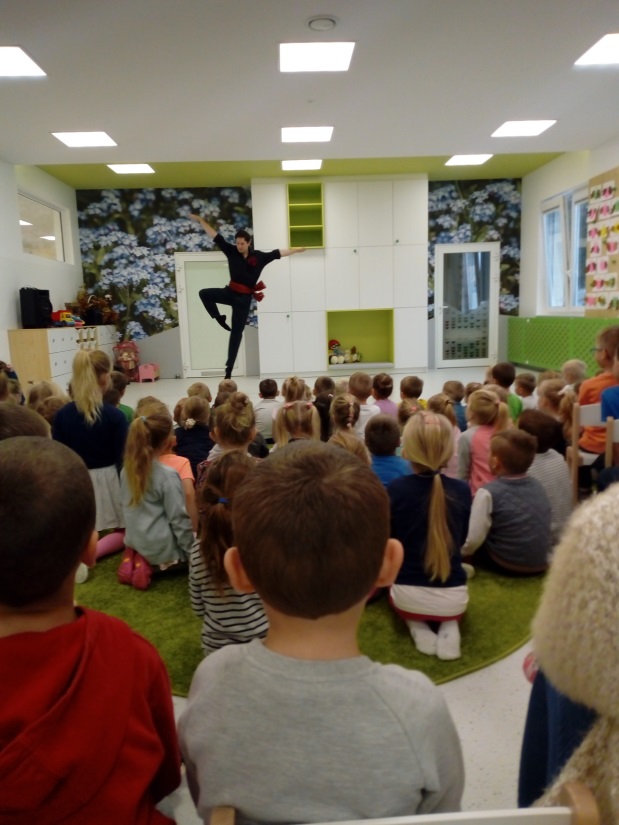 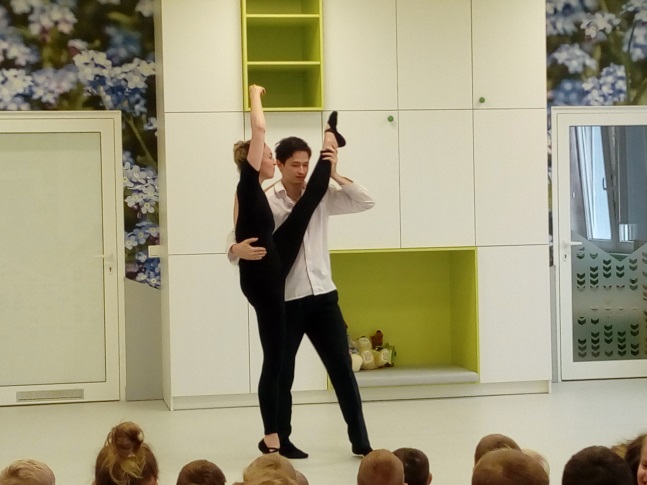 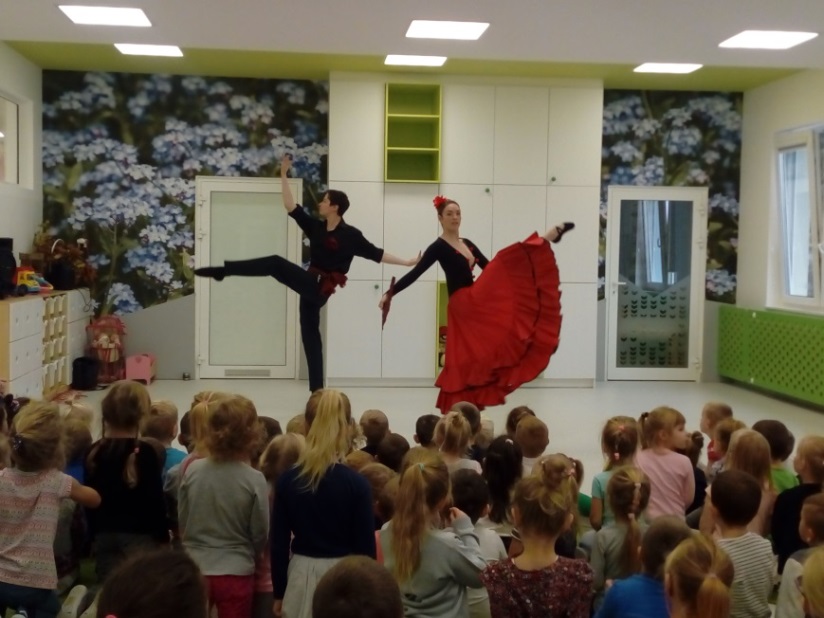 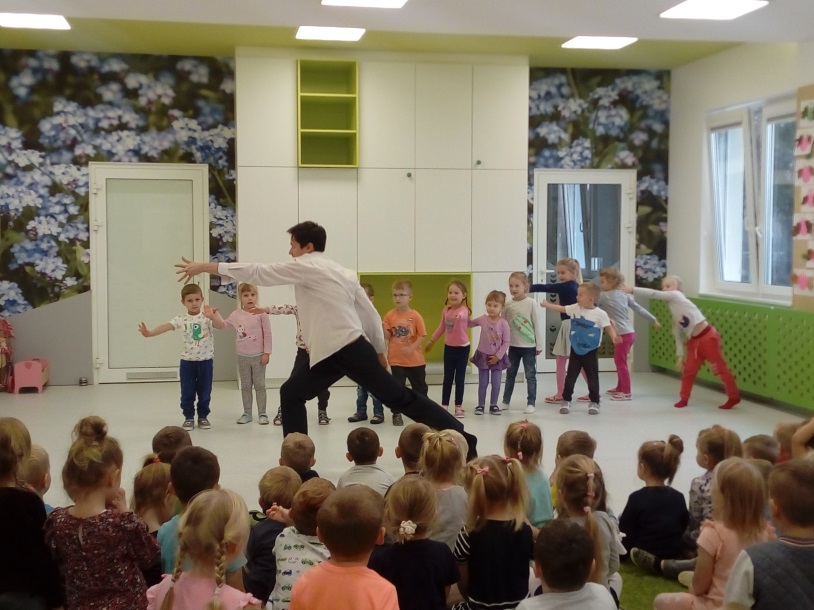 4. Dzieci brały udział w Dniu Pluszowego Misia, podczas którego oglądały     prezentację o „znanych” misiach, wysłuchały fragmentu książki A. A. Milne     „Kubuś Puchatek”, wykonywały karty pracy.

5. Przedszkolaki odwiedziły szkolną bibliotekę, zapoznały się z zasadami pracy     w bibliotece, oglądały wystawkę książek popularnych baśni. Dzieci z     wszystkich grup uczestniczyły w zajęciach tematycznych w bibliotece     publicznej, podczas spotkania poznawały tradycje Bożego Narodzenia,     ubierały choinkę, wykonywały ozdoby świąteczne.

6. W przedszkolu funkcjonuje biblioteka, w której wszystkie chętne dzieci     wypożyczają książki do domu, wychowawcy zaznaczają taką aktywność w     Dzienniczku biblioteki.
BIBLIOTEKA PRZEDSZKOLNA
DZIEŃ PLUSZOWEGO MISIA
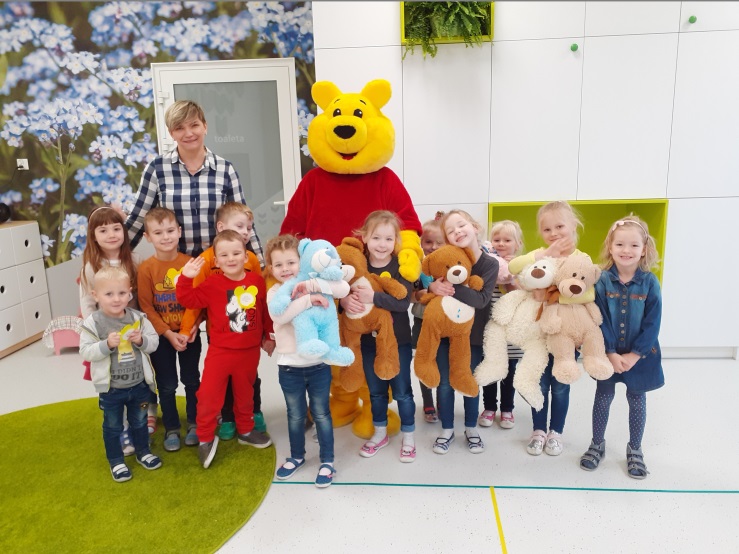 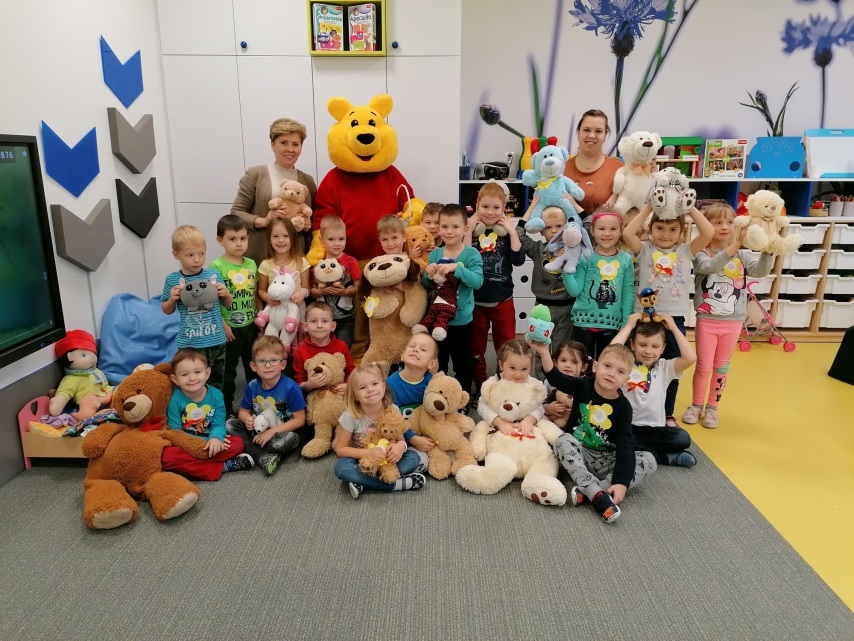 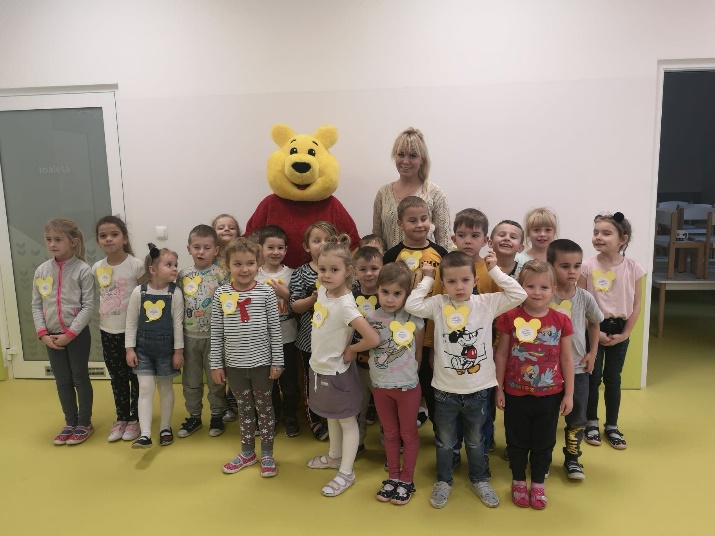 PRZEDSZKOLAKI W BIBLIOTECE
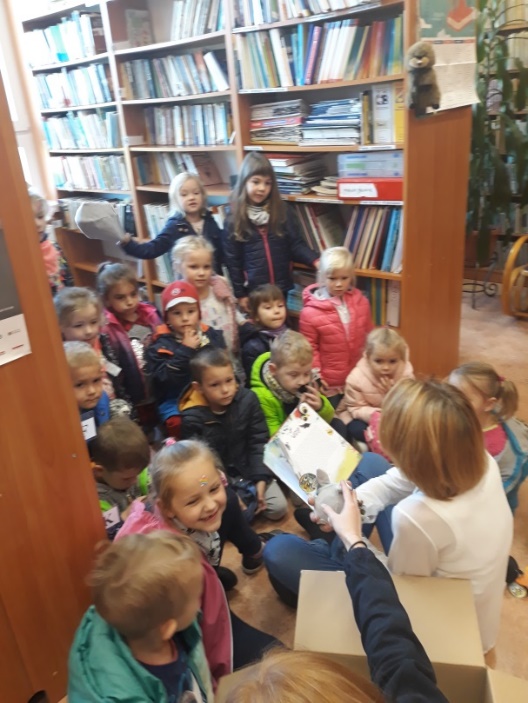 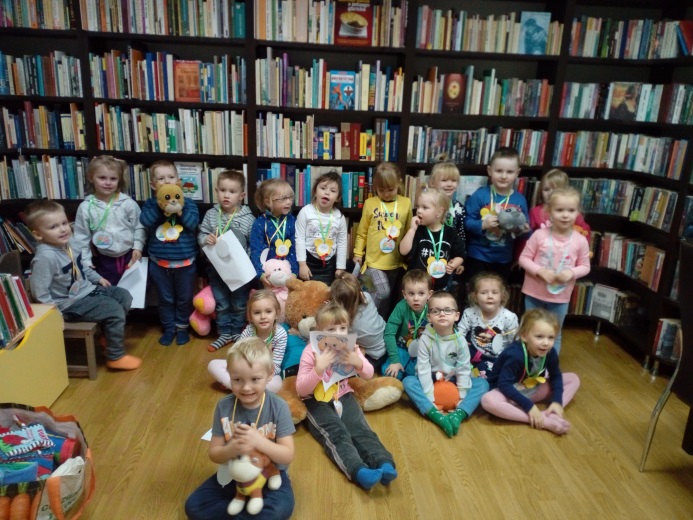 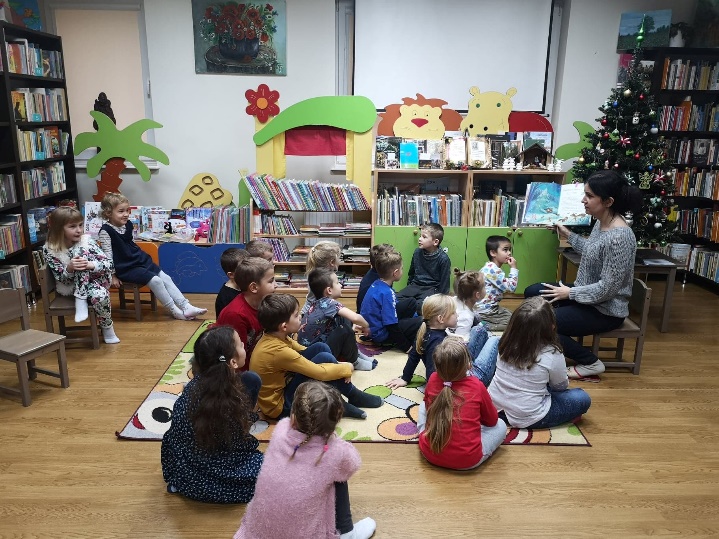 7. Wyrabianie kompetencji matematycznych u dzieci,  przygotowanie do  uczenia się   matematyki.
1. Organizowane są zabawy ruchowe i muzyczne w połączeniu z pojęciami z     zakresu matematyki.

2. Organizowane są zajęcia plastyczne , których wyjściem do działań jest     symbol graficzny, np. dorysowują  coś, co kojarzy im się z konkretną cyfrą,     wypełniają kolorem znaki drogowe.
 
3. Organizowane są ćwiczenia i zabawy w oparciu o znajomość własnego    ciała, np. 
„Wygibajtus”, „Twister”, 
zabawy paluszkowe z książki „Wierszyki na dziecięce masażyki”,
zabawy przy piosenkach „Prawą mi daj, lewą mi daj..”, „Głowa, ramiona..”, „Od stóp do   głów”.
4. Dzieci uczestniczą w zabawach konstrukcyjno - manipulacyjnych :     układają przestrzenne budowle  z różnej wielkości kartonowych pudełek,     klocków Lego, Clics, drewnianych, plastikowych.
 
5. Przedszkolaki nabywają umiejętności konstrukcyjne z wykorzystaniem     różnych kształtów i figur geometrycznych – układają mozaiki, obrazki     (tangram).

6. Przedszkole wspiera dzieci zdolne w rozwijaniu ich zainteresowań oraz     mające trudności w uczeniu się matematyki poprzez:
organizowanie zabaw i gier rozwijających kompetencje matematyczne, na podstawie innowacji „Gry i zabawy matematyczne w oparciu o karty Grabowskiego”,
organizowanie indywidualnych zajęć wyrównujących szanse edukacyjne .
8. Kształtowanie postaw proekologicznych
1. Dzieci brały udział we wrześniowej akcji „Sprzątanie Świata” organizowanej     na terenie przedszkola oraz na terenie wokół przedszkola, poznały  zasady    selektywnej zbiórki odpadów.

2. Wszystkie grupy przedszkolne były we wrześniu w leśniczówce Gaj,     podczas spaceru pan leśniczy opowiadał o tym, jak dba o las i zwierzęta, na     czym polega jego praca, dzieci miały okazję z bliska zobaczyć sowę, którą     leśniczy się opiekuje.
 
3.Przedszkolacy brali udział w Dniu Wody podczas, którego dowiedziały się,    jak woda krąży w przyrodzie i dlaczego powinniśmy ją oszczędzać.
LEŚNICZÓWKA GAJ
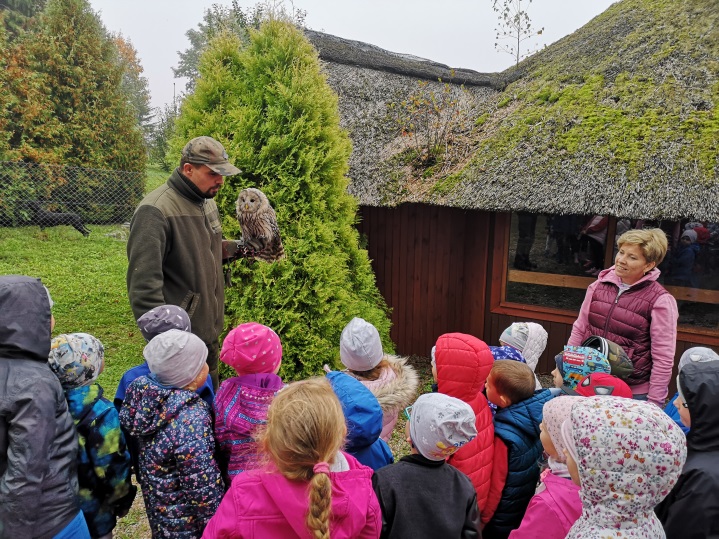 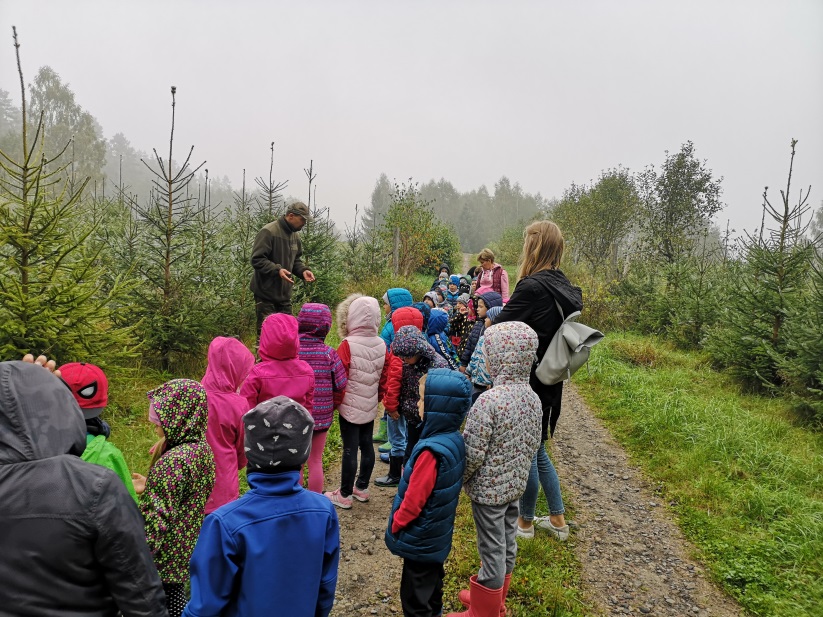 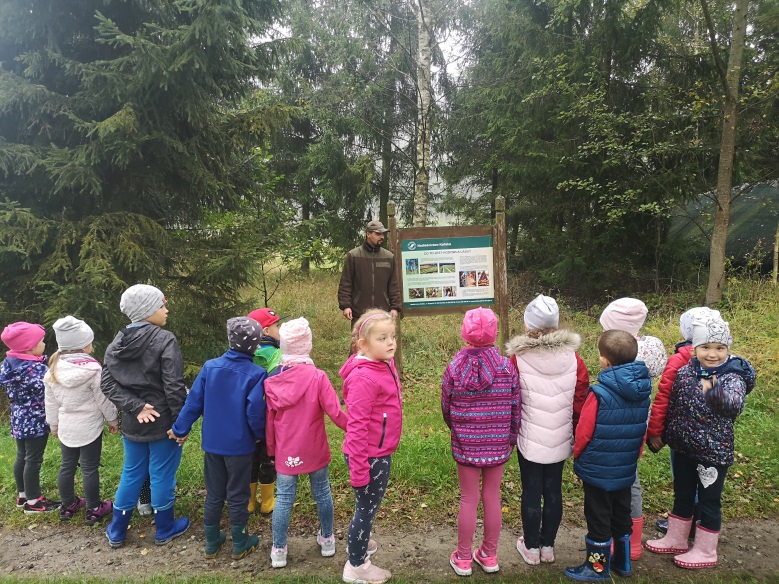 DZIEŃ WODY
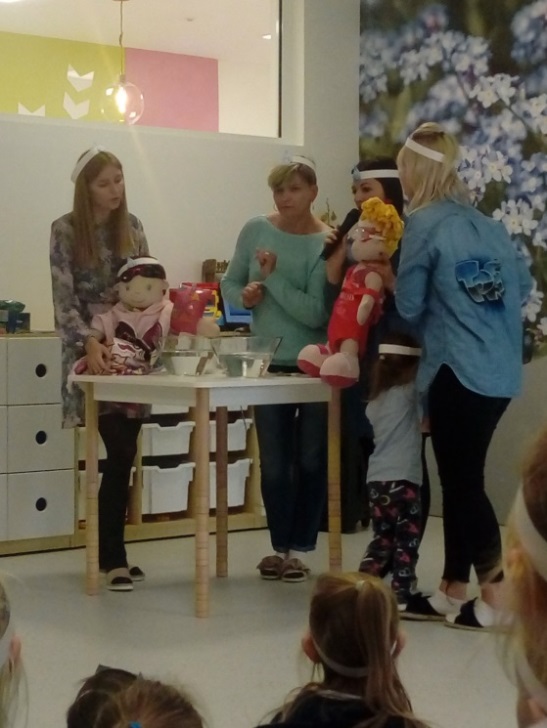 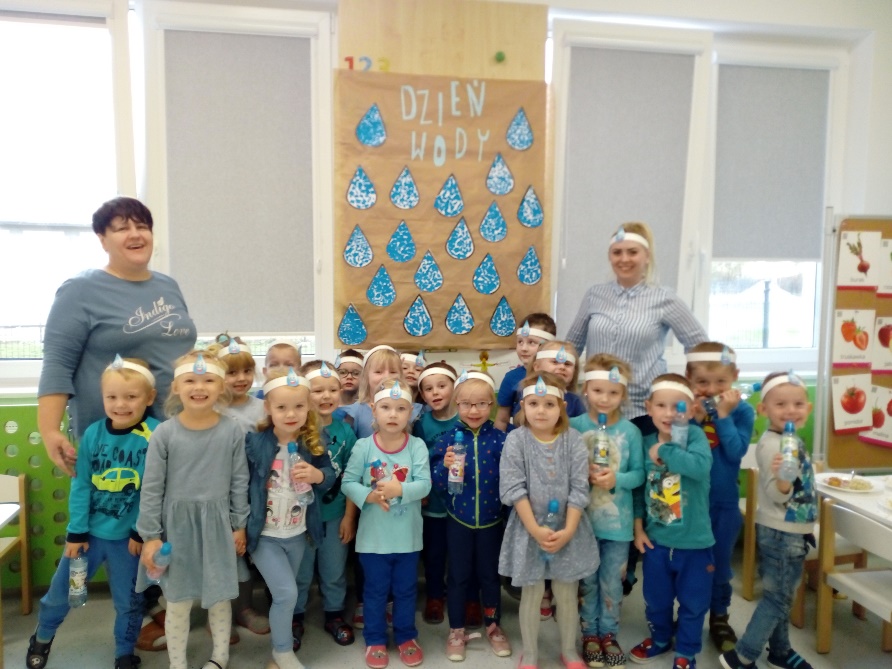 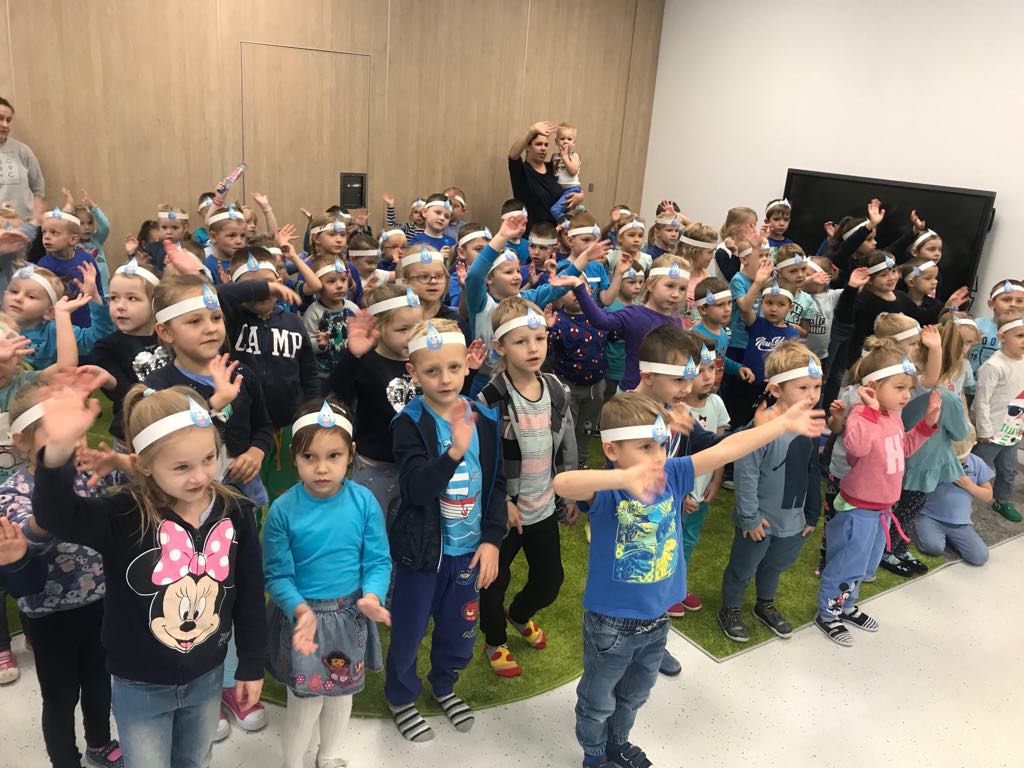 4. Nauczycielki zorganizowały rodzinny konkurs plastyczny „Zdrowy ząbek –     jak dbać o higienę jamy ustnej”. Przyznano nagrody w każdej grupie:

Grupa A:
I miejsce – Oksana Dolna
II miejsce – Nikodem Gillasamatinów
III miejsce – Konrad Cwetko
Wyróżnienie – Maria Czyryk

Grupa B:
I miejsce – Aleksander Ruciński
II miejsce – Anna Burczyk
III miejsce – Artur Prabucki
Wyróżnienie – Kacper Gołaszewski
Grupa C:
I miejsce – Bartosz Klein
II miejsce – Zofia Opatowska
III miejsce – Pola Linek
Wyróżnienie – Lena Linek

Grupa D:
I miejsce – Martyna Szok
II miejsce – Borys Sperber
III miejsce – Patryk Sulewski 
Wyróżnienie – Marcelina Grzona

Grupa E:
I miejsce –  Magdalena Stopa
II miejsce – Maria Dróżkowska
III miejsce – Mateusz Ruciński
Wyróżnienie – Emila Kulla
Grupa F:
I miejsce –  Nadia Hoffman
II miejsce – Jan Kajzer
III miejsce – Kacper Banasiak
Wyróżnienie – Amelia Knitter

5. Prowadzone są systematyczne obserwacje przyrodnicze w salach dydaktycznych oraz w okolicy placówki – dostrzeganie zmian w przyrodzie, dzieci przeprowadzały doświadczenia (np. co pływa, a co tonie), nauczyciele aktualizują gazetki i tablice wytworów dzieci.
ZDROWY ZĄBEK – JAK DBAĆ O HIGENĘ JAMY USTNEJ”
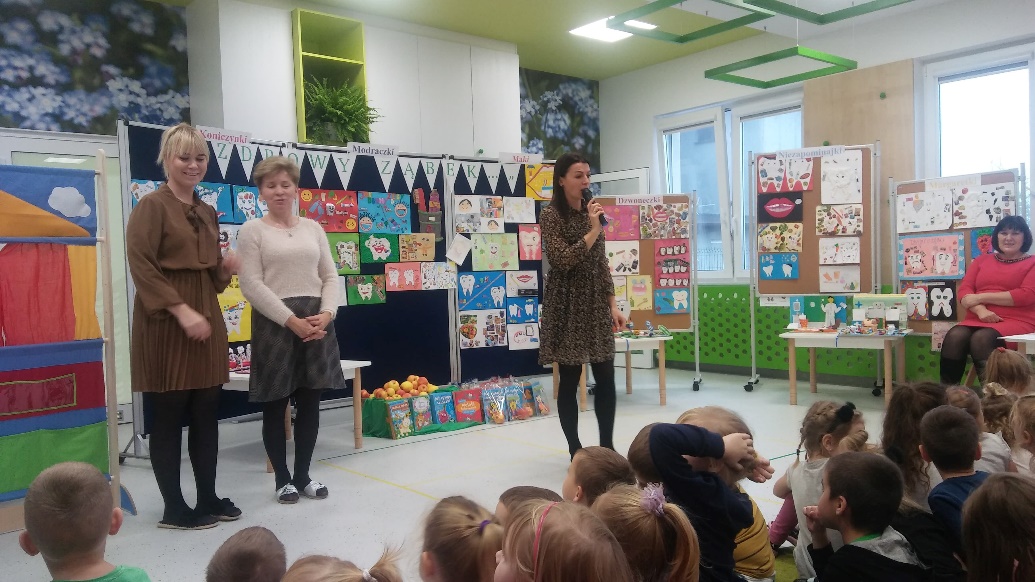 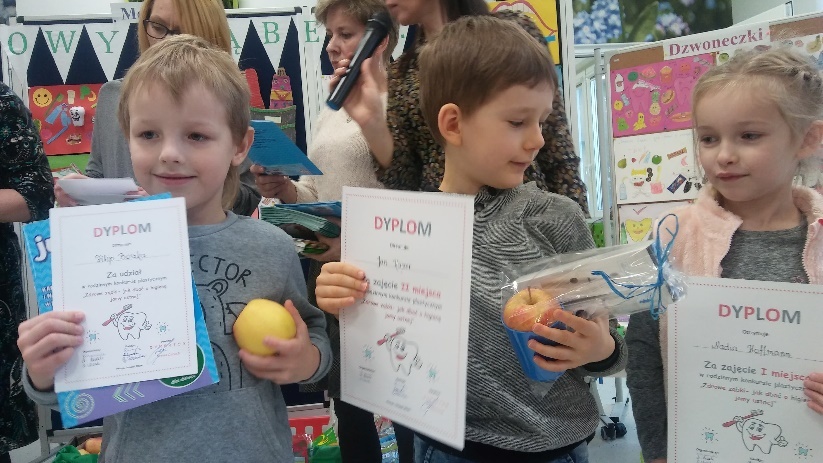 II. Procesy zachodzące w przedszkolu1. Przedszkole posiada koncepcję pracy przedszkola
1. Na początku września została opracowana  i zaakceptowana przez rodziców     koncepcja pracy przedszkola na    rok szkolny 2019/2020, która w ciągu roku     szkolnego jest analizowana i  następuje modyfikowanie działań w razie     potrzeb. Zawiera następujące priorytety: 
wzbogacenie zakresu stosowania metod aktywizujących, 
doskonalenie   procesów   wspomagania i   edukacji   dzieci,   w   tym   poszerzenie nowatorstwa pedagogicznego w przedszkolu,
doskonalenie metod pracy indywidualnej,
doskonalenie nauczycieli w celu zdobywania przez nich umiejętności do prowadzenia zajęć specjalistycznych i dodatkowych, 
wykorzystanie dziedzictwa kulturowego w procesie kształtowania postaw patriotycznych,  
„Odimienna nauka czytania według Ireny Majchrzak ” – wprowadzenie innowacji pedagogicznej,
 „ Mój kraj, moja Ojczyzna” – kształtowanie patriotyzmu i poczucia przynależności narodowej,           
 „Bezpieczny przedszkolak” – wdrażanie zasad bezpieczeństwa,
bezpieczeństwo w sieci,
„Gry i zabawy matematyczne – w oparciu o karty Grabowskiego” – innowacja pedagogiczna.
DZIEŃ NIEPODLEGŁOŚCI
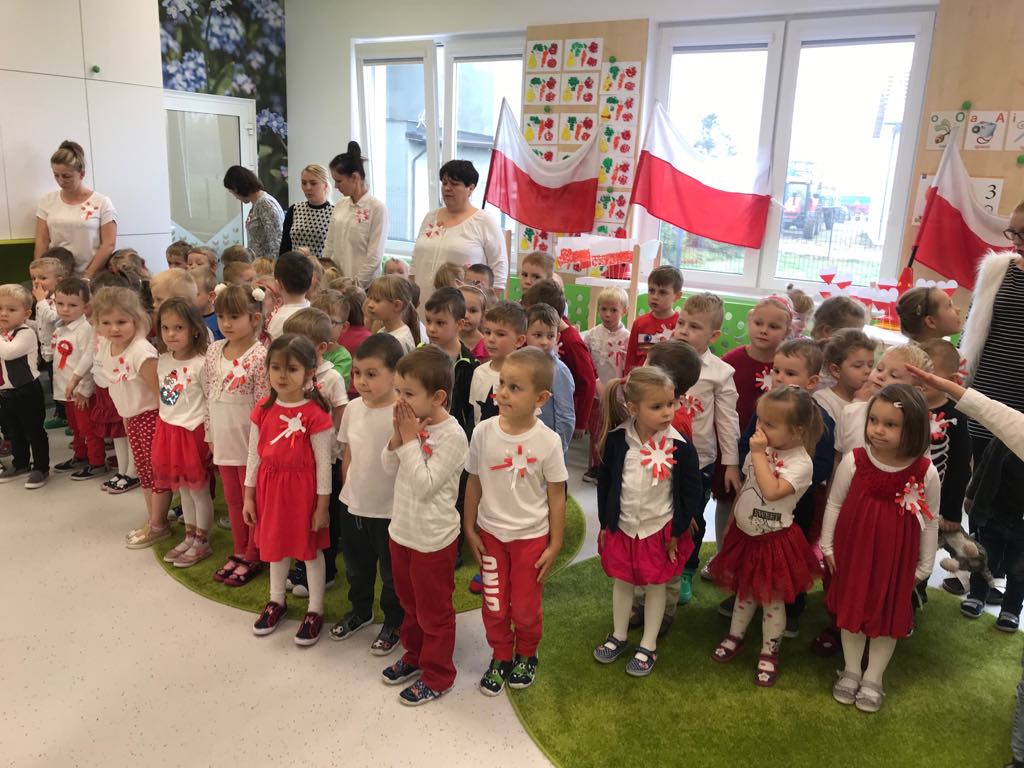 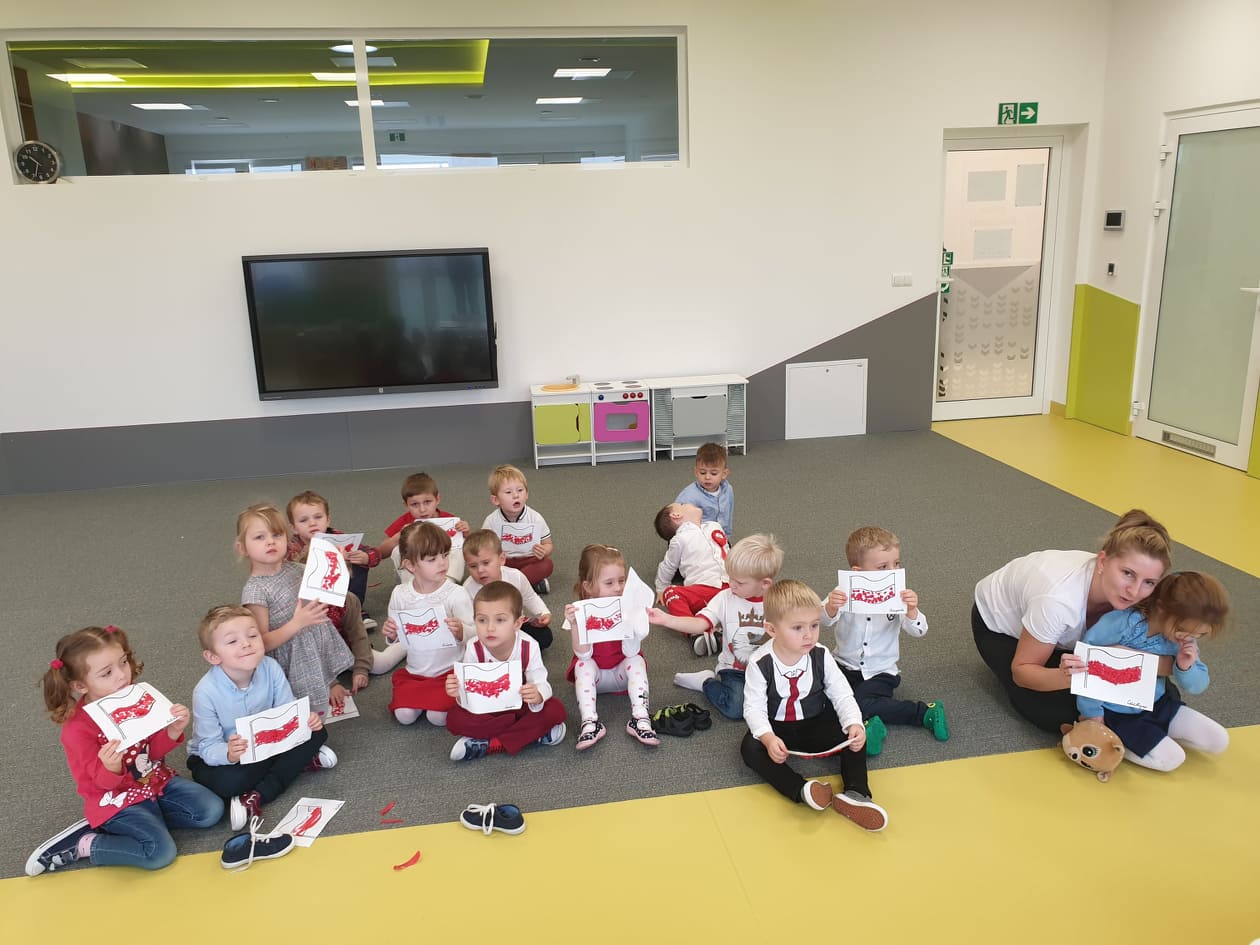 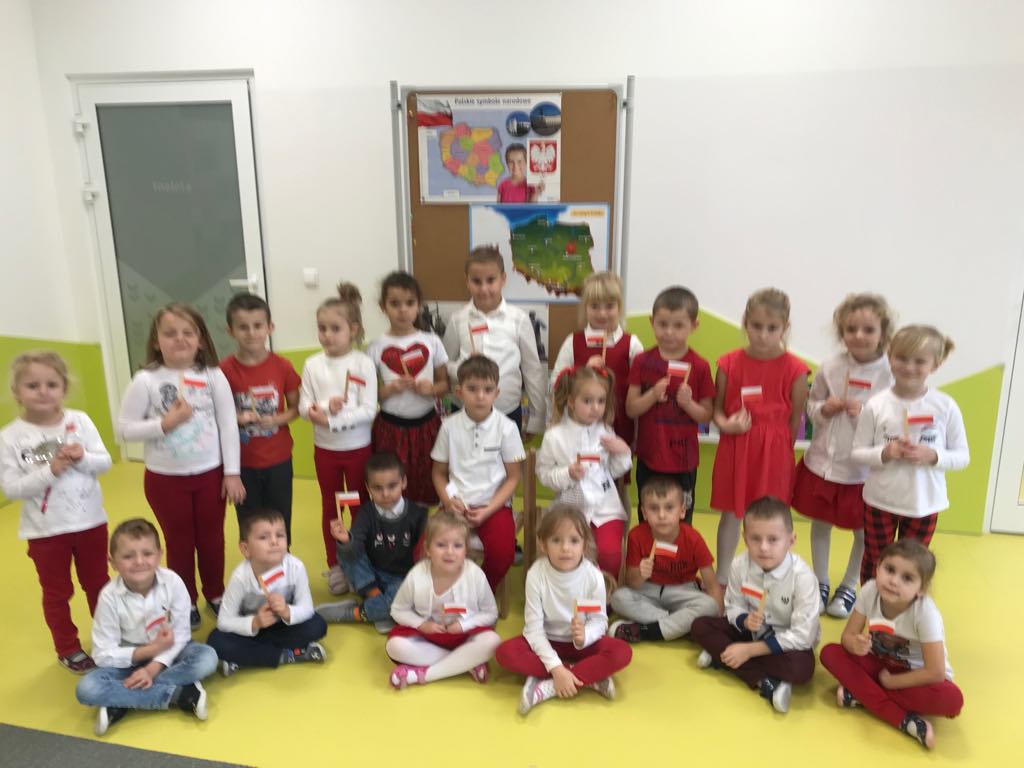 2. Zaspokajanie  potrzeb i możliwości dzieci zgodnie z podstawą programową wychowania przedszkolnego oraz możliwościami dzieci.
1. Zabawy swobodne dzieci z udziałem nauczycielki w sali i  ogrodzie     przedszkolnym, mające na celu rozwijanie samodzielności, kreatywności     dzieci.
2. Zajęcia organizowane przez nauczycieli: zajęcia dydaktyczno-wychowawcze     dostosowane do wymogów realizacji podstawy programowej, zajęcia     rozwijające umiejętności dzieci.
3. Spacery i wycieczki.
4. Czynności opiekuńcze.
5. Czynności samoobsługowe i organizacyjne:  
przygotowywanie i wyrabianie u dzieci  nawyku  samodzielności,
używanie wobec siebie  i środowiska ustalonych form grzecznościowych,
samodzielne ubieranie i rozbieranie się, 
samodzielne korzystanie z toalety,
samodzielne spożywanie posiłków, nakrywanie do stołu,
sprzątanie, porządkowanie miejsca zabawy, czy miejsca pracy,
dostosowywanie się do ustalonych zasad i reguł,
odpowiedniego zachowywania się podczas uroczystości, wycieczek, spacerów.
3. Przestrzeganie proporcji zagospodarowania czasu pobytu dziecka  w przedszkolu zgodnie z podstawą programową
1.Dokonywanie zapisów w dzienniku zajęć przedszkola obrazujących pracę z    dziećmi.

2. Monitorowanie realizacji podstawy programowej – zapisy  w  rocznym planie     wynikowym i miesięcznych planach pracy.
4.Zaspokajanie potrzeb dzieci o specjalnych potrzebach edukacyjnych. Doskonalenie systemu wspierania rozwoju każdego dziecka i udzielania pomocy psychologiczno-pedagogicznej oraz praca z dzieckiem zdolnym. Poszerzenie oferty przedszkola, rozwijanie zainteresowań.
1. Zajęcia dodatkowe: 
 język angielski,
 logopedia, 
 religia,
praca indywidualna z dzieckiem   prowadzona przez nauczycielki grupy oraz specjalistów,
angażowanie dzieci do udziału w różnorodnych akcjach : Góra Grosza,  
przedsięwzięciach :  Kolorowe Dni , Festiwal Dyni, Dzień Wody, Dzień Pluszowego Misia,
realizacja innowacji „Od imienia poznaj świat- zabawa w czytanie”,
realizacja innowacji „Gry i zabawy matematyczne – w oparciu o karty Grabowskiego”.
2. Gimnastyka ogólnorozwojowa z elementami     korekty:
zabawy ruchowe z wykorzystanie przyborów zręcznościowych o różnej fakturze, szarf, woreczków, chust szyfonowych, kół 	gimnastycznych, chusty animacyjnej, tańce.

3. Doskonalenie systemu wspierania rozwoju każdego dziecka i udzielania     pomocy psychologiczno- pedagogicznej :
po konsultacji z rodzicami przeanalizowano 9 opinii  PPP, według czego dostosowano pracę z dzieckiem do wskazanych zaleceń, 
dokonano badań przesiewowych z zakresu logopedii,
skierowano dziecko w porozumieniu z rodzicem do PPP na badanie w zakresie zaburzonego rozwoju  emocjonalnego.
4. Realizacja zasady indywidualizacji podczas zajęć dydaktycznych:
dostosowywanie tempa pracy do możliwości dziecka,
dostosowywanie ilości powtórzeń poleceń i zadań do możliwości dziecka,
 zapewnianie odpowiedniego miejsca pracy dla dzieci leworęcznych.

5.Ustalenie dla dzieci form, okresu udzielania i wymiaru godzin w ramach    pomocy psychologiczno-pedagogicznej, opracowanie indywidualnych    programów wspomagania i korygowania rozwoju dla wybranych dzieci:
terapia logopedyczna – zakwalifikowano 40   dzieci 4,5 i 6 letnich z pięciu grup    przedszkolnych . Na każdą grupę  przyznano po jednej godzinie.  Rekrutacji dokonano po wstępnych badaniach mowy   we wrześniu  i  październiku.    Cel główny zajęć to korygowanie wad wymowy,  usuwanie zaburzeń mowy   oraz czuwanie nad prawidłowym rozwojem mowy,
zajęcia wyrównawcze w ramach potrzeb dla dzieci mających zaległości w realizowanym materiale.
6. Ocena efektywności realizowanych form pomocy psychologiczno-    pedagogicznej:
w wyniku terapii logopedycznej u kilkorga dzieci poprawiono  technikę mówienia,
w wyniku zajęć wyrównawczych u dzieci z trudnościami jest możliwość realizacji materiału edukacyjnego na bieżąco, następuje wyrównywanie szans.

7. Informowanie rodziców o postępach dziecka, kontynuacja pracy z dzieckiem     w domu zgodnie z zaleceniami nauczyciela, terapeuty:
O przebiegu pomocy psychologiczno- pedagogicznej rodzice informowani byli na bieżąco,  otrzymali  zalecenia do pracy z dzieckiem w domu w celu utrwalania osiągniętych efektów,   nauczyciele dzieci uczestniczących w zajęciach również byli informowani o przebiegu  oddziaływań.
5. Wspomaganie rozwoju i edukacji dzieci w sposób zorganizowany.
1. Organizowanie zajęć edukacyjnych poprzez:  
realizację zadań  zgodnie  z opracowanymi planami pracy zajęć wychowawczo-dydaktycznych, 
zabawy tematyczne związane z kącikami zabaw oraz powiązane z zebranym materiałem przyrodniczym,
 zabawy ruchowe, rozwijające poczucie rytmu, ogólną sprawność ruchową, koordynację wzrokowo – słuchowo – ruchową,
zabawy dowolne rozwijające wyobraźnię dziecka, samodzielność w podejmowaniu decyzji  itp. 
2. Wycieczki: do sklepu, biblioteki, lasu, ulicami naszej miejscowości, do szkoły.
3. Udział dzieci w teatrzykach i widowiskach teatralnych, seanse filmowe:
X – wyjazd do Cinema City na film pt. „O Yeti”,
 XI – „Och - Negro” – Agencja Artystyczna MUSICUS,
XII  - „Jak bałwanek Franek utarł nosa królowej Śniegu” – teatr Magik z Białegostoku.

4. Obserwacje przyrodnicze – zgodnie z podstawą programową wychowania     przedszkolnego:               
spacery i obserwowanie zmian zachodzących w przyrodzie,
wyjazd do leśniczówki Gaj, przejście ścieżką edukacyjną w lesie,
 dokarmianie ptaków,
wycieczki do sadu, ogrodu w pobliżu przedszkola,
gromadzenie materiału przyrodniczego w salach przedszkolnych i tworzenie kącików tematycznych związanych z realizowanym blokiem tematycznym.
WYJAZD DO KINA
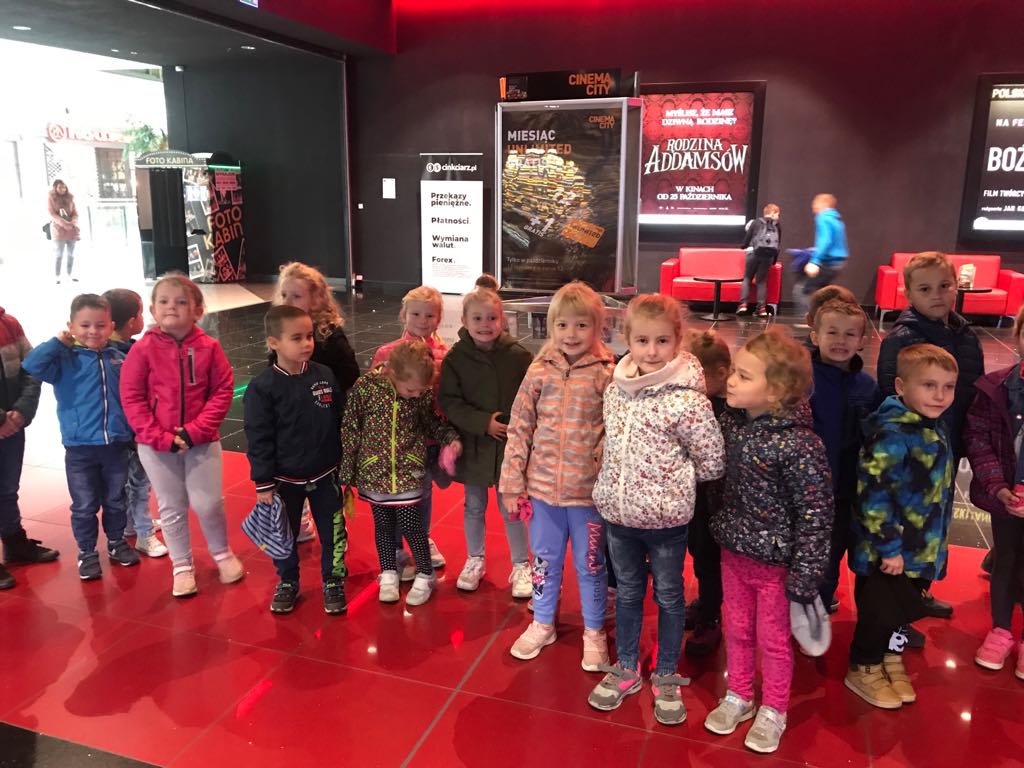 TEATR - ,,JAK BAŁWANEK FRANEK UTRAŁ NOSA KRÓLOWEJ ŚNIEGU”
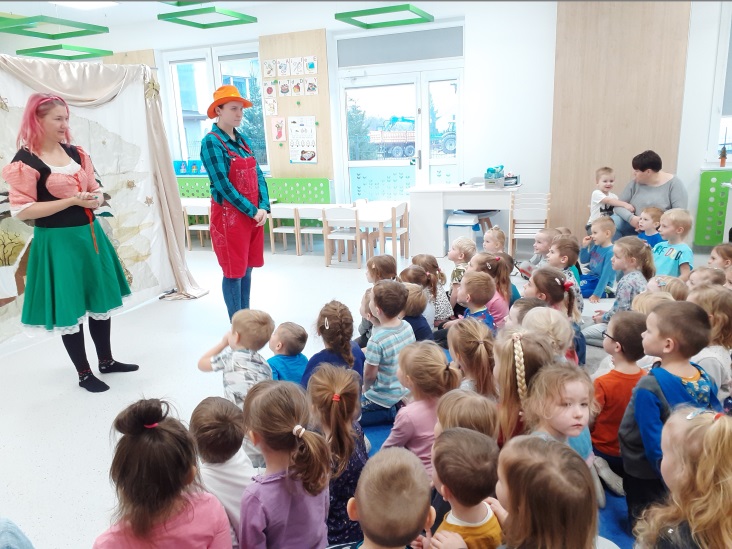 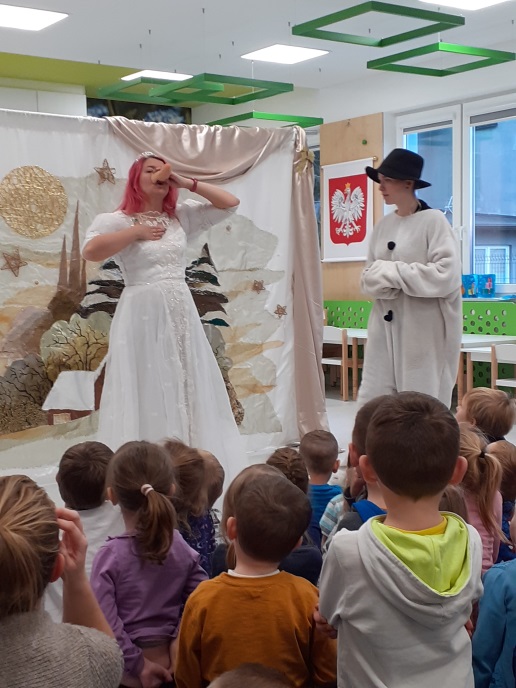 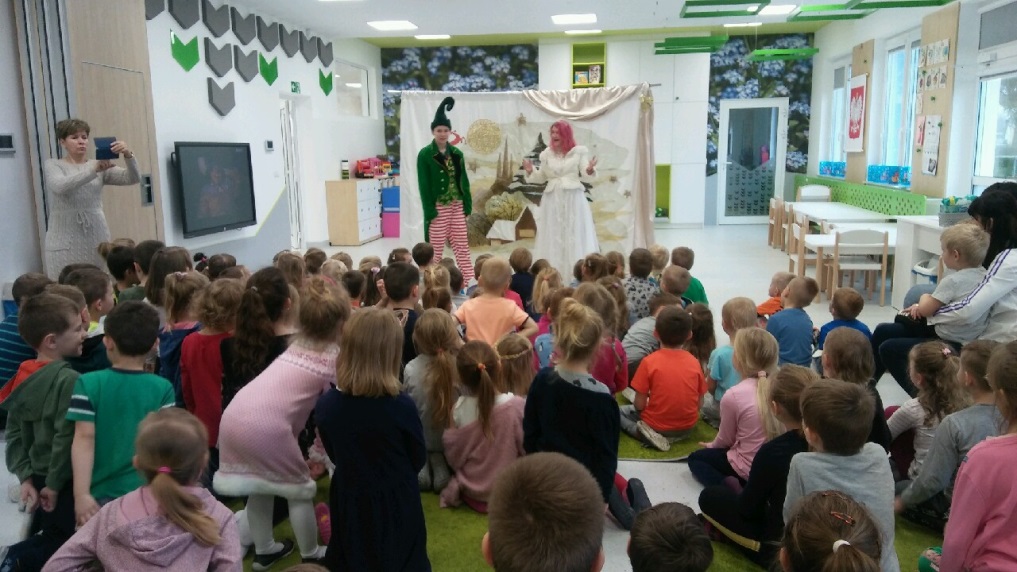 5. Organizowanie konkursów:
rodzinny  konkurs plastyczny „Zdrowy ząbek – jak dbać o higienę jamy ustnej” dla wszystkich grup przedszkolnych, w konkursie wzięło udział 74 dzieci. W każdej grupie wyłoniono 3 pierwsze miejsca i  1 wyróżnienie, 
„Mój wymarzony lizak” organizowany przez Muzeum Lizaka w Jaśle w konkursie wzięło udział 37 dzieci,
Udział w gminnym konkursie przedszkolnym „Moje Przedszkole organizowanym przez oddział przedszkolny przy PSP w Kleszczewie – wzięło udział 7 dzieci, III m-ce Agata Malinowska z gr. „Modraczki”,
„Kociewski konkurs plastyczno – fotograficzny organizowany przez Ognisko Pracy Pozaszkolnej pod hasłem „Krajobraz Kociewia – tradycje i współczesność” – wzięło udział 2 dzieci, I nagrodę otrzymał Kacper Mrówczyński z gr. „Modraczki”,
udział w Gminnym Konkursie Zbiórki Makulatury -  etap jesienny, ilość zebranej makulatury  w przedszkolu – 3382,8 kg, na jedno dziecko przypada 22,55 kg, 
udział w Kociewskim Konkursie Plastycznym „Najciekawsza Szopka  Bożonarodzeniowa”, organizowanym przez Ognisko Pracy Pozaszkolnej, III m-ce otrzymał Kacper Banasiak gr. „Margaretek”,
KONKURS – NAJCIEKAWSZA SZOPKA BOŻONARODZENIOWA
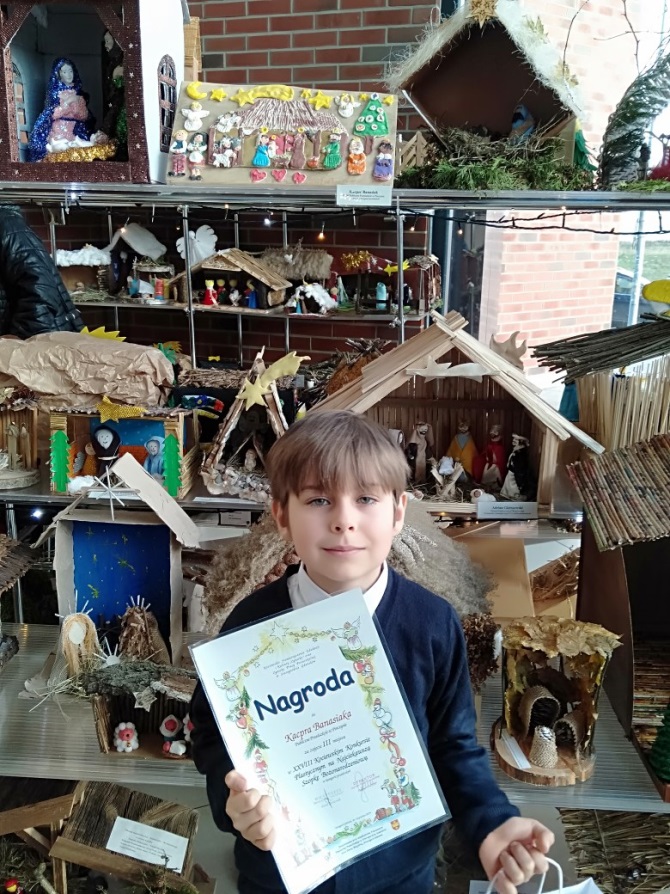 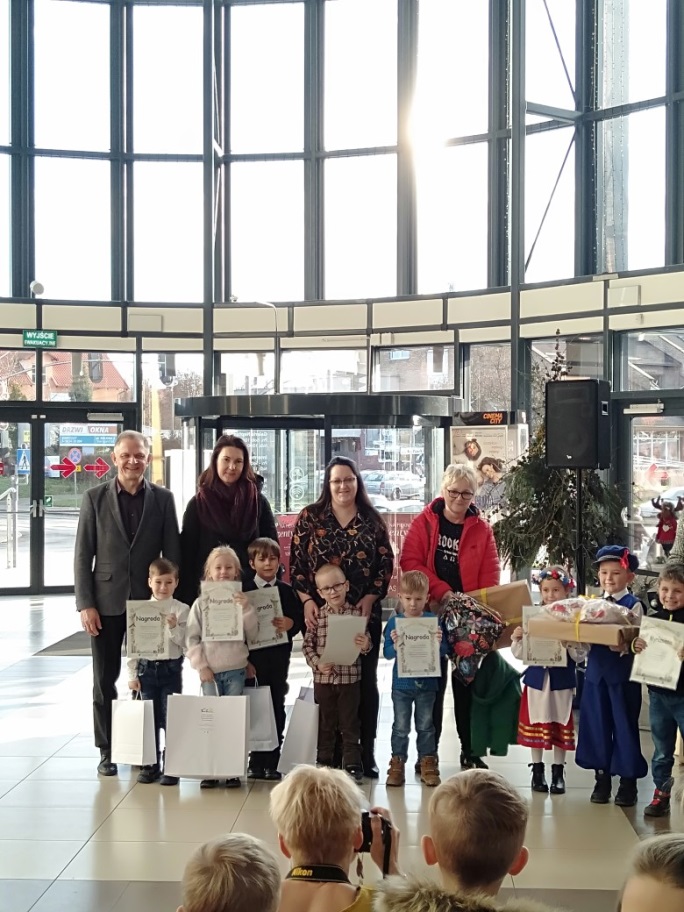 KONKURS - „MÓJ WYMARZONY LIZAK”
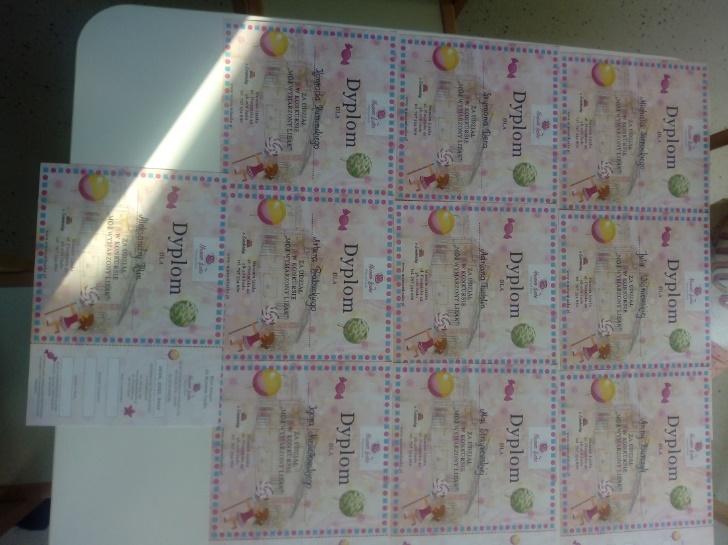 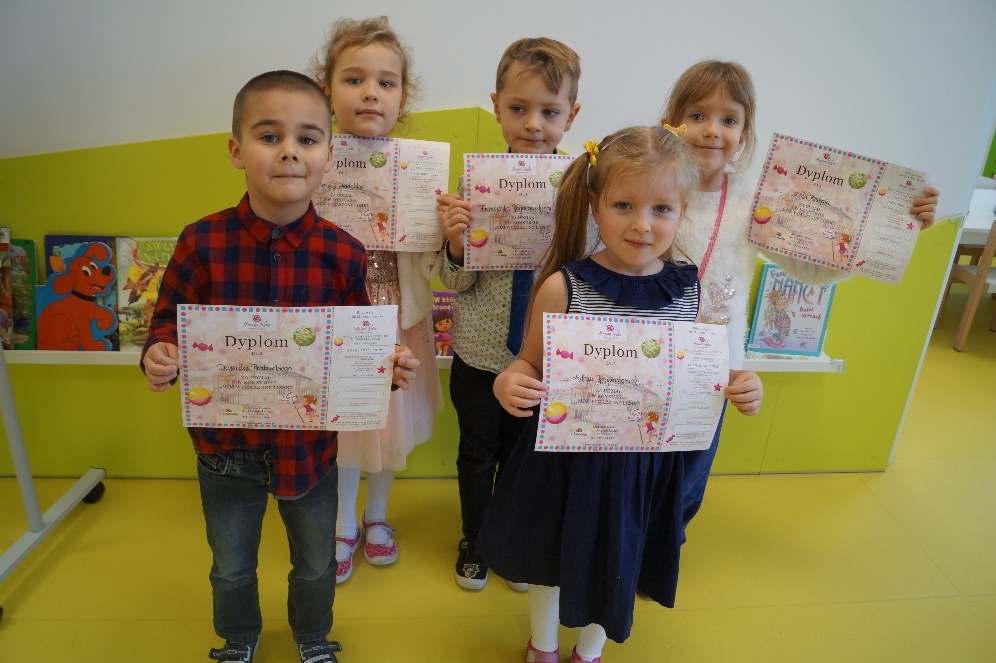 6. Organizowanie występów przedszkolnych. Wykorzystanie w pracy z dziećmi komputerów i projektora:
występ dzieci podczas uroczystości Inauguracji Przedszkola Zielona Łąka,
występ dzieci podczas uroczystości Pasowania na przedszkolaka,
spotkanie opłatkowe,
wykorzystywanie narzędzi TIK podczas zajęć dydaktycznych, Dnia Pluszowego Misia,  Festiwalu Dyni, Kolorowych Dni, Mikołajek.
7. Formułowanie wniosków z diagnozy i analizy arkuszy – informowanie     rodziców o postępach/ ewentualnych problemach rozwojowych     wychowanków:	opracowanie przez wychowawców informacji na podstawie 	przeprowadzonych obserwacji i diagnoz   okresowych na temat 	osiągnięć dzieci i przekazywanie rodzicom podczas spotkań 	grupowych lub rozmów indywidualnych.
6. Współdziałanie nauczycieli w  tworzeniu i analizie procesów wspomagania rozwoju i edukacji  dzieci.
1.Uroczystości przedszkolne:  
Uroczystość  Inauguracja Przedszkola Zielona Łąka,
Uroczystość  Pasowania na Przedszkolaka,
Ogólnopolski Dzień Przedszkolaka, na placu zabaw przy przedszkolu zorganizowano       zabawy i zawody sportowe dla dzieci, przedszkolny Dzień Chłopaka, 
Dzień Pluszowego Misia, zajęcia z pokazem multimedialnym i przyniesionymi przez dzieci misiami, mikołajki w przedszkolu - wizyta Świętego Mikołaja  i drobne upominki dla przedszkolaków,
Spotkanie Opłatkowe.
INAUGURACJA PRZEDSZKOLA ,,ZIELONA ŁĄKA”
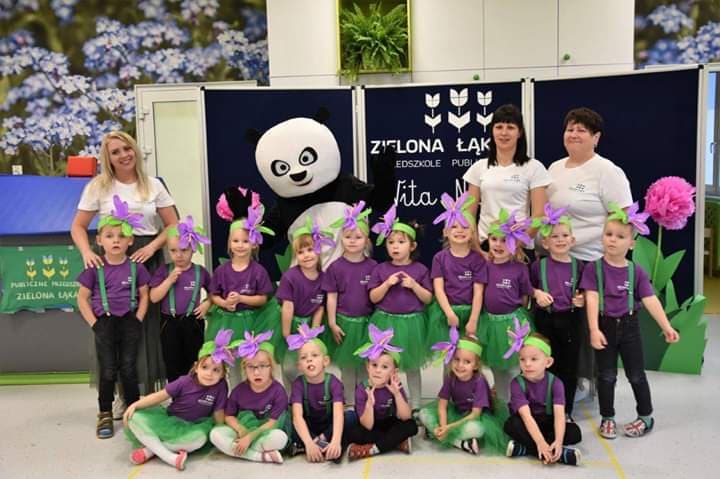 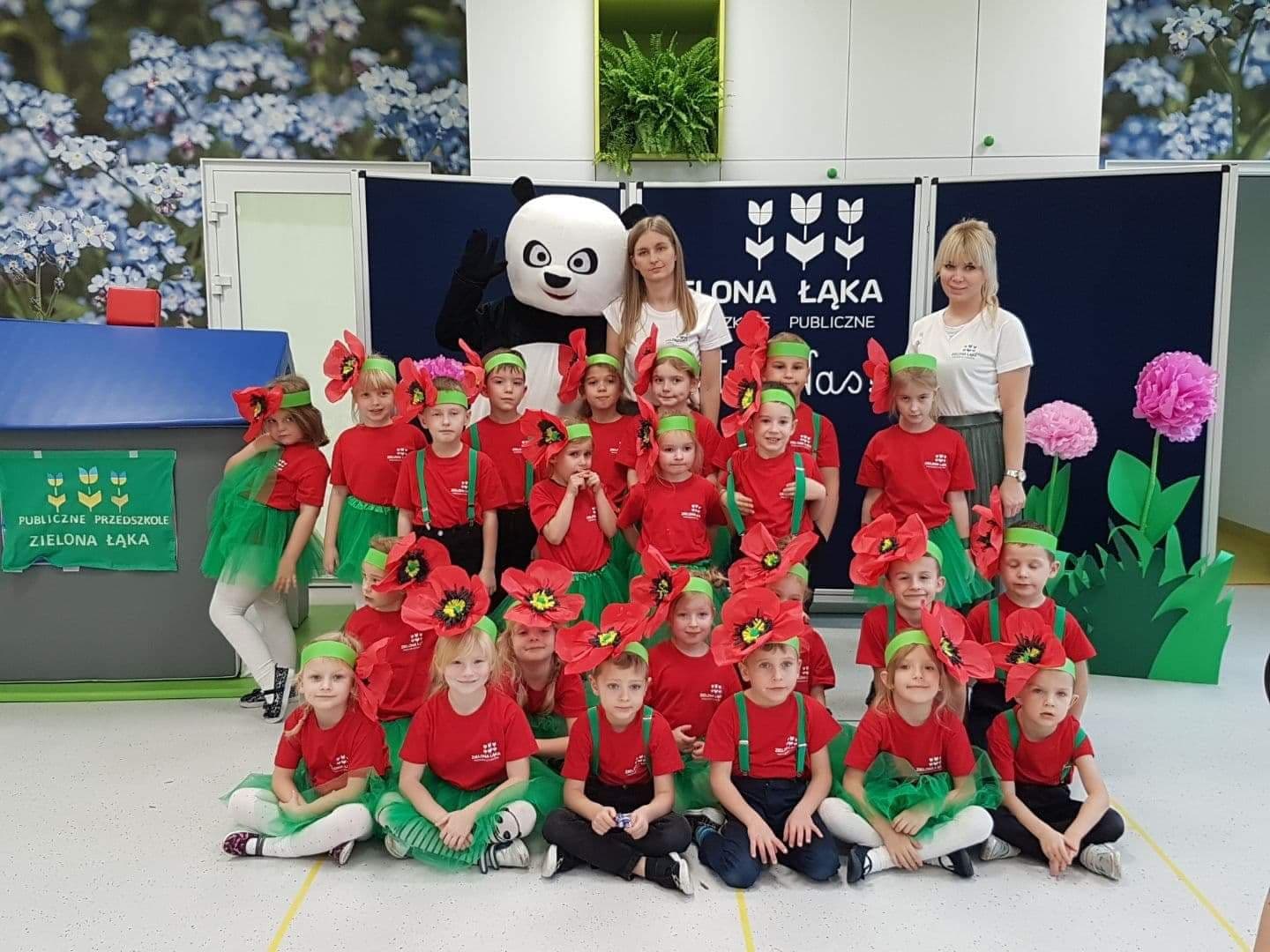 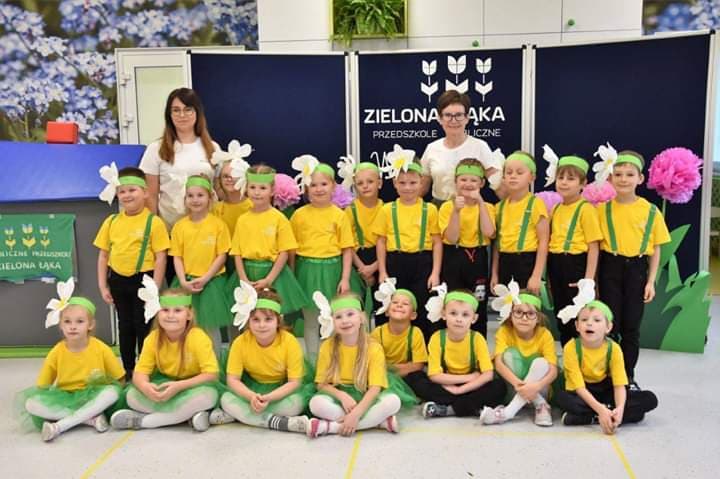 DZIEŃ PRZEDSZKOLAKA
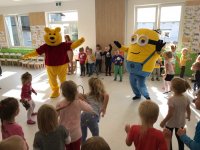 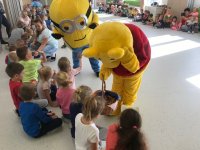 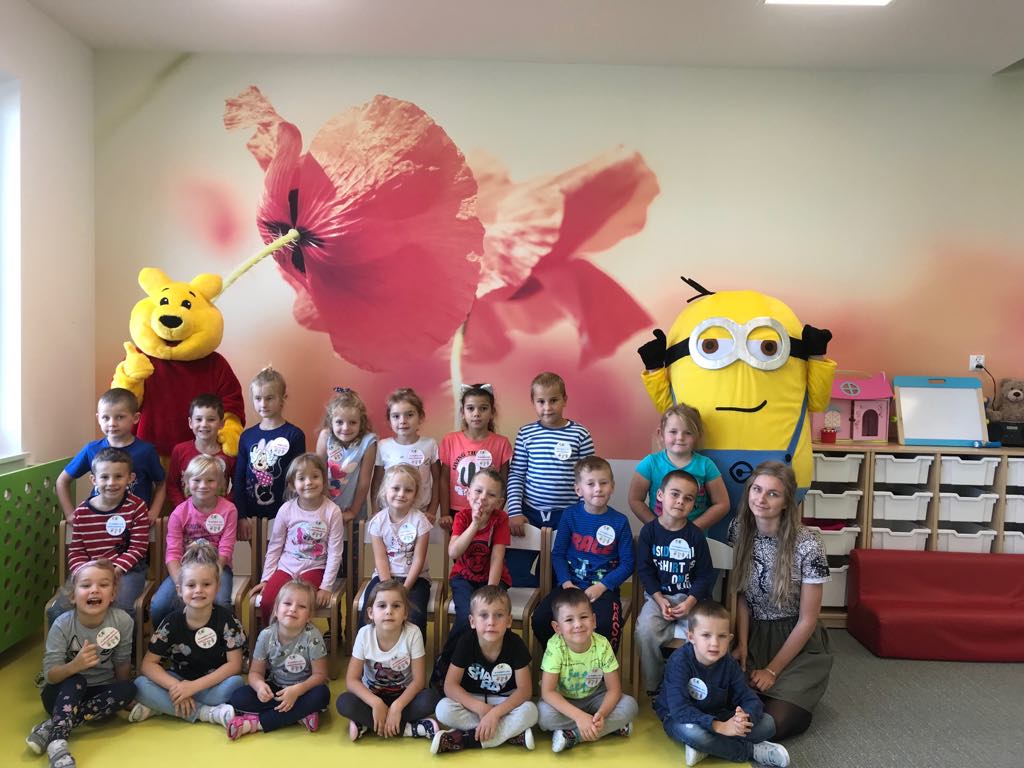 DZIEŃ CHŁOPAKA
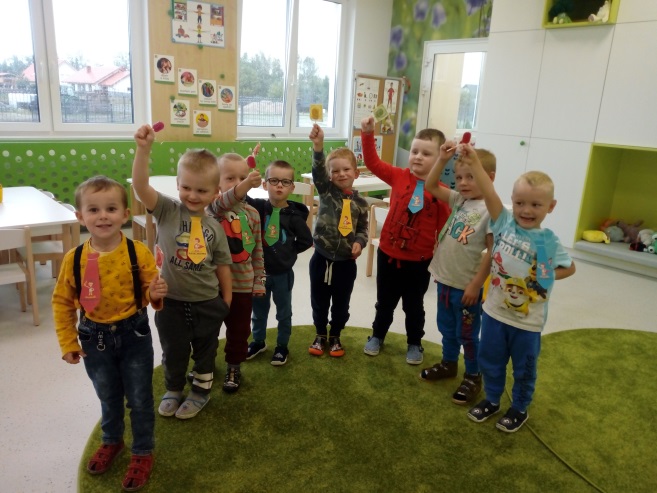 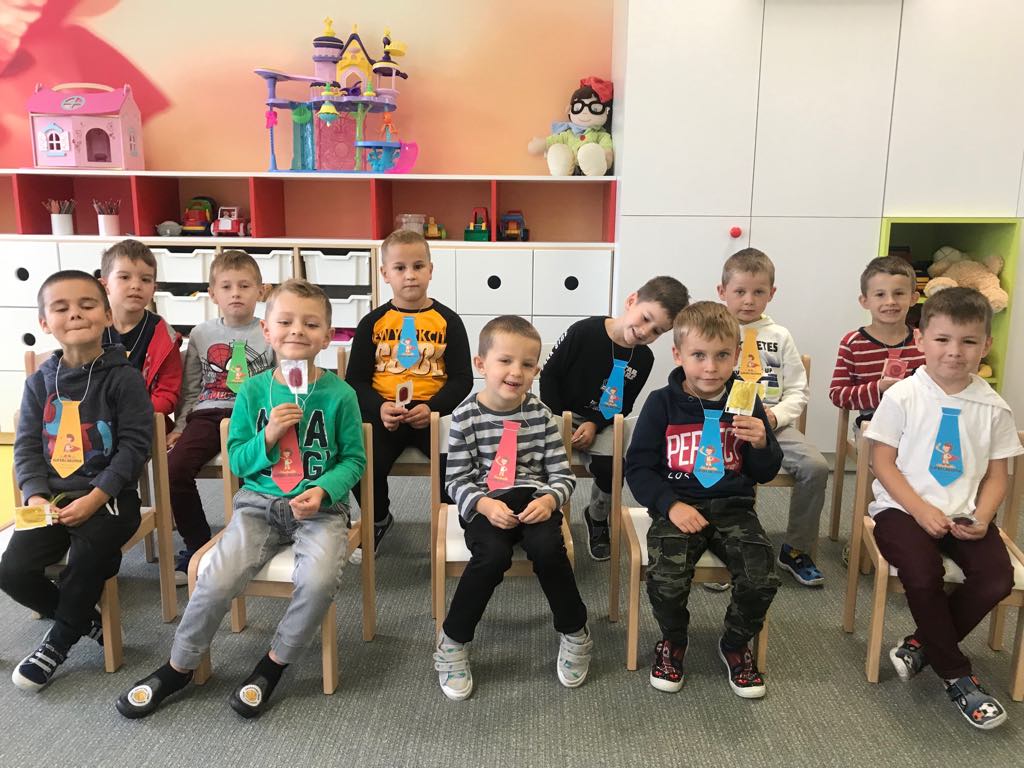 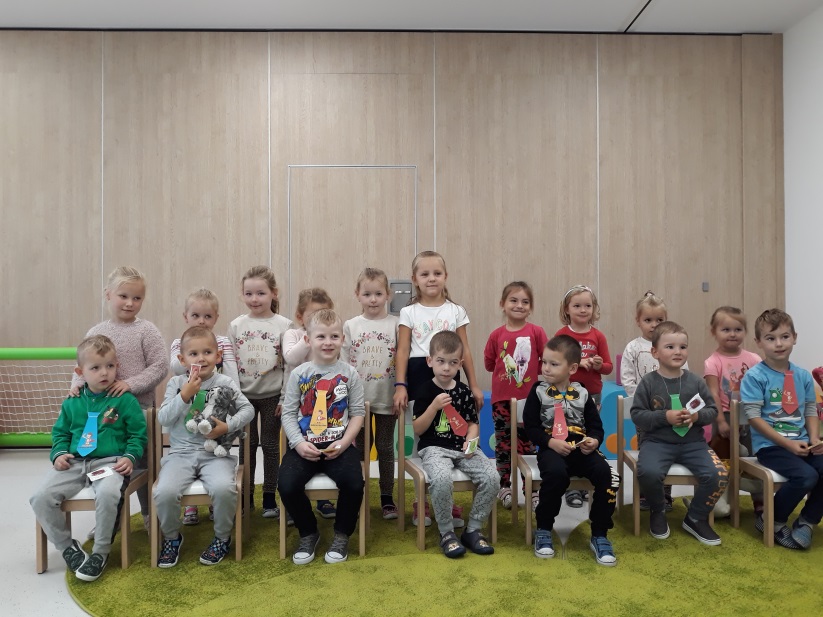 WIZYTA ŚWIĘTEGO MIKOŁAJA
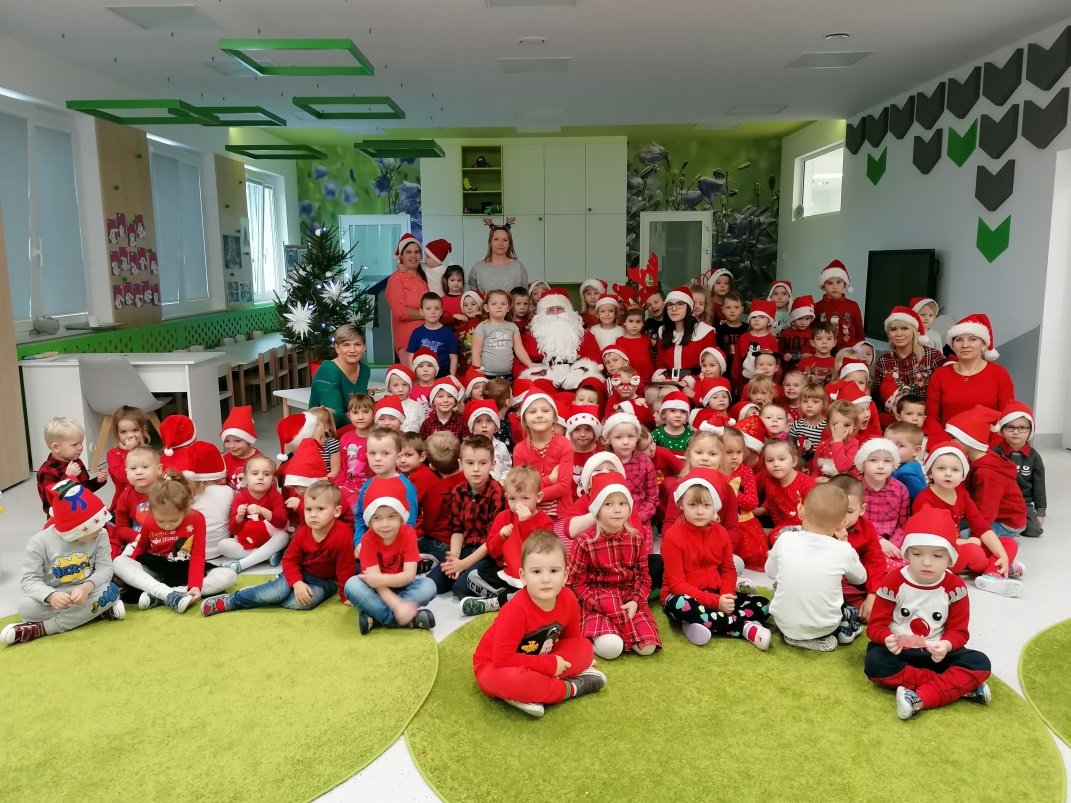 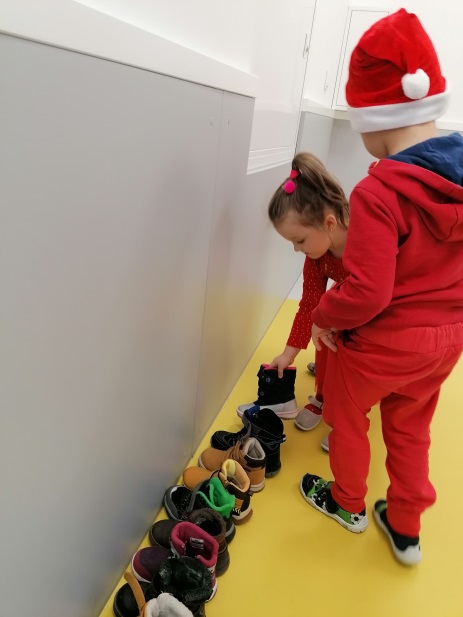 SPOTKANIE OPŁATKOWE
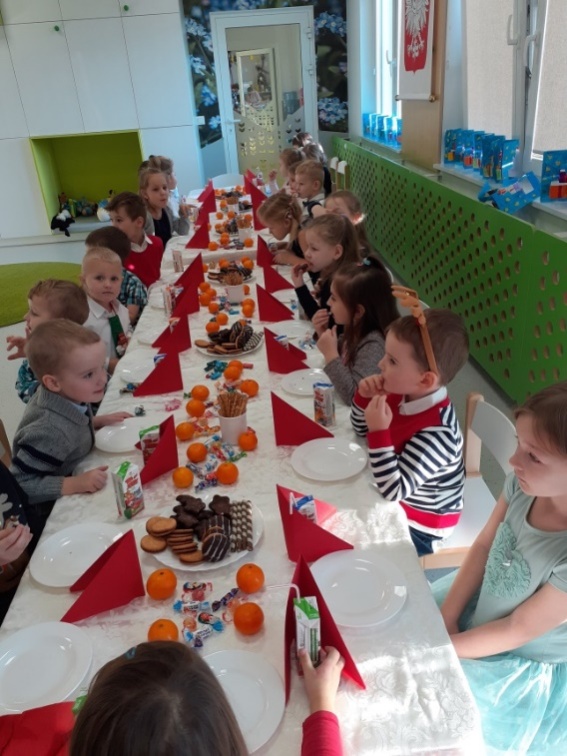 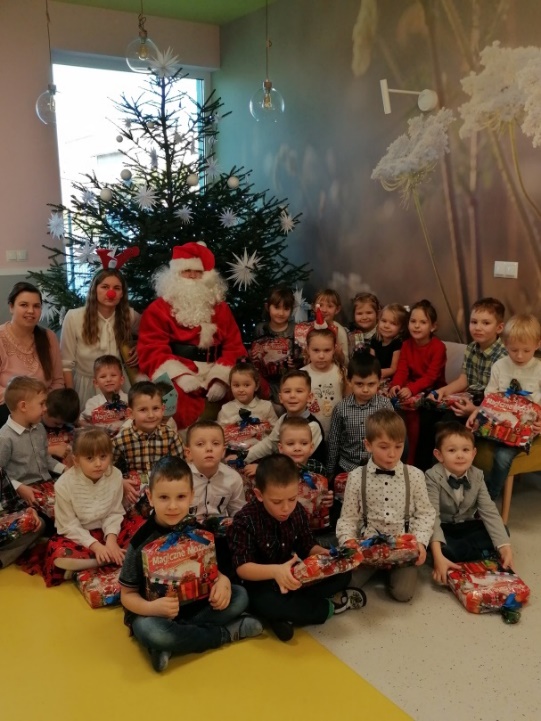 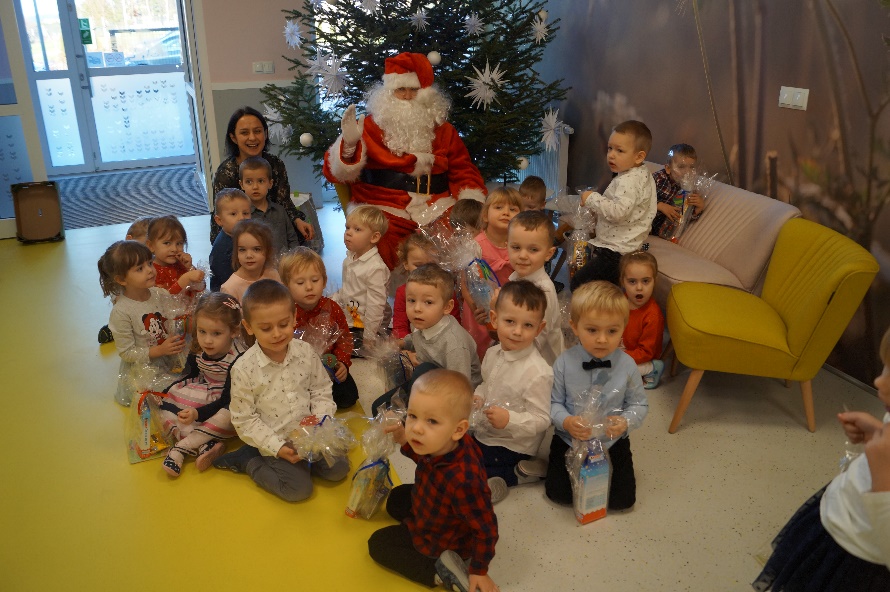 2. Udział nauczycieli w szkoleniach, warsztatach, dzielenie się nauczycieli     informacjami ze szkoleń, zajęcia koleżeńskie w ramach WDN:
Warsztaty terapeutyczno-muzyczne metodą „Dyscyplina bez nakazów- Tańce wychowańce i bajki pedagogiczne” .
udział w szkoleniu na spotkaniu zespołu samokształceniowego z zakresu obsługi podłogi interaktywnej, monitora interaktywnego i innych narzędzi TIK w przedszkolu
Warsztaty „Zabawy muzyczne z muzyką klasyczną” org. przez Ośrodek Doradztwa Metodycznego „Metris”,
Warsztaty „Logogłoski – wesoła gimnastyka buzi i języka” org. przez Ośrodek Doradztwa Metodycznego „Metris”,
studia podyplomowe „Logopedia” PWSH Pomerania Kościerzyna – K. Dolna,
„Nauczanie języka angielskiego w edukacji wczesnoszkolnej i przedszkolnej” A . Bartkowska
prowadzenie zajęć koleżeńskich w ramach pełnienia roli opiekuna stażu i odbywającego staż, zajęcia mają na celu ujednolicanie metod pracy, a jednocześnie korzystania z różnych doświadczeń, korzystanie z edukacyjnych portali internetowych- śledzenie nowości,
przynależność do forum internetowego wyd. WSiP- korzystanie z dostępnych pomocy dydaktycznych,
korzystanie z literatury i czasopism przedszkolnych; „Bliżej przedszkola”, „Nauczycielka przedszkola”.
7. Kontynuacja działań innowacji pedagogicznej.
W roku szkolnym 2018/2019 od listopada rozpoczęto realizację w przedszkolu innowacji    pedagogicznej „Od imienia poznaję świat – zabawa w czytanie” na podstawie programu I. Majchrzak. Innowacja kontynuowana będzie do VI 2021 we wszystkich grupach przedszkolnych. Pozwala ona na szybsze przyswajanie przez dzieci umiejętności czytania i zapamiętywania liter,   rodzice  na bieżąco mogą zaobserwować jak dzieci samodzielnie posługują się swoim  imieniem w różnym zapisie. 
 
W roku szkolnym 2019/2020 rozpoczęto realizację w przedszkolu innowacji „Gry i zabawy matematyczne – w oparciu o karty Grabowskiego”. Innowacja ma na celu rozbudzenie dziecięcej aktywności i samodzielności poprzez działanie z zakresu edukacji matematycznej.
III. Funkcjonowanie przedszkola w środowisku lokalnym.1. Uwzględnianie w pracy przedszkola możliwości i potrzeb środowiska.
Wychowawczynie przedszkola uzyskują informacje od nauczycieli klas  pierwszych o postępach absolwentów  przedszkola, co pozwala na modyfikowanie planów pracy tak, aby uniknąć niepowodzeń szkolnych dzieci.

2. Przedszkole współpracuje z biblioteką szkolną i publiczną dla dzieci:
podczas wizyt w bibliotece, dzieci poznają pracę pani bibliotekarki , zasoby biblioteki, jej  funkcje i zasad korzystania, słuchają tekstów czytanych przez panią bibliotekarkę,
grupa    w grudniu brała  udział w Publicznej Bibliotece w zajęciach bibliotecznych związanych z tematyką bożonarodzeniową.
3. Współpraca z Posterunkiem Policji w Zblewie:
odbyło się spotkanie przedszkolaków z funkcjonariuszem policji w Zblewie, podczas których dzieci zaznajomiły się z zasadami ruchu drogowego, zasadami postępowania wobec obcych ludzi i zwierząt, zasadami bezpiecznego zachowania w domu.

4.Współpraca z teatrem.
	Przedszkolacy obejrzeli przedstawienie:
	„Jak bałwanek Franek utarł nosa królowej 	Śniegu” – teatr Magik.

5. Współpraca z  Agencją Artystyczną Musicus:	Dzieci uczestniczyły w koncertach:	„Och - Negro”.

6. Współpraca z poradnią psychologiczno- pedagogiczną.  Pkt omówiony w    I 1.7.
2. Działania na rzecz  środowiska społecznego.
1. W listopadzie odbyła się w przedszkolu kolejna edycja  zbiórki makulatury,     w której uczestniczyło 102 dzieci. Ogółem zebrano 3382,8 kg surowca,     średnio na 1 dziecko w przedszkolu przypadło 22,55 kg. W poszczególnych     grupach zebrano:
A: 255 kg
B: 456,6 kg
C: 111,3 kg
D: 1048 kg
E: 818 kg
F: 694 kg

2. Dzieci w grudniu i styczniu brały udział  w akcji charytatywnej „Góra     Grosza”.

3. Przez całe półrocze dzieci przynoszą nakrętki, z których dochód po     sprzedaży przeznaczony jest na rehabilitację dzieci niepełnosprawnych.

4. Przedszkole włączyło się w organizację Finału WOŚP – Kids Play.
WOŚP
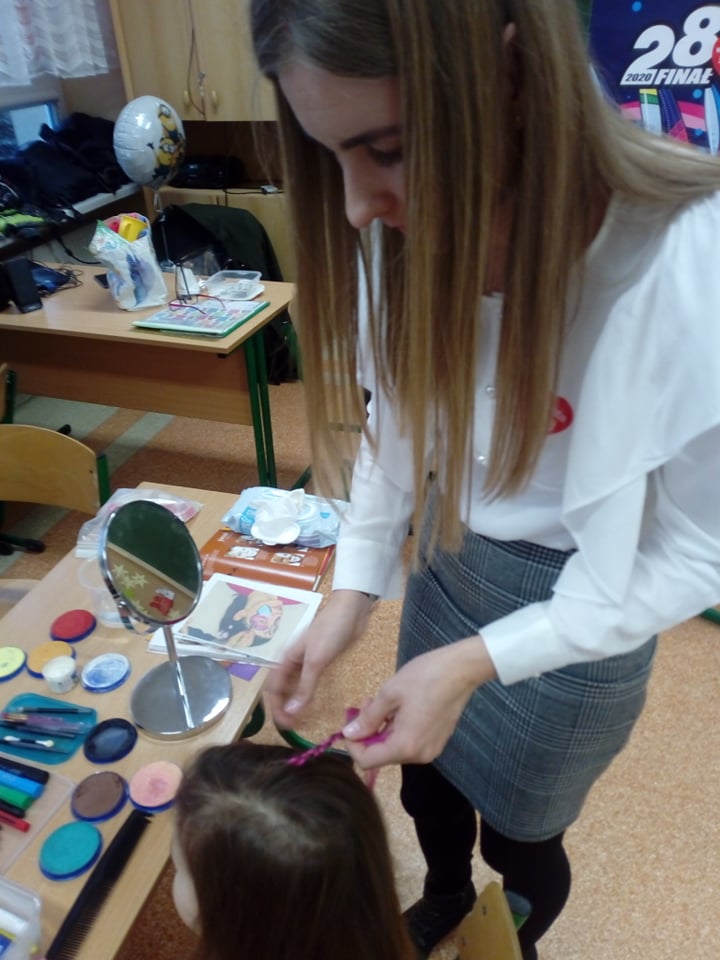 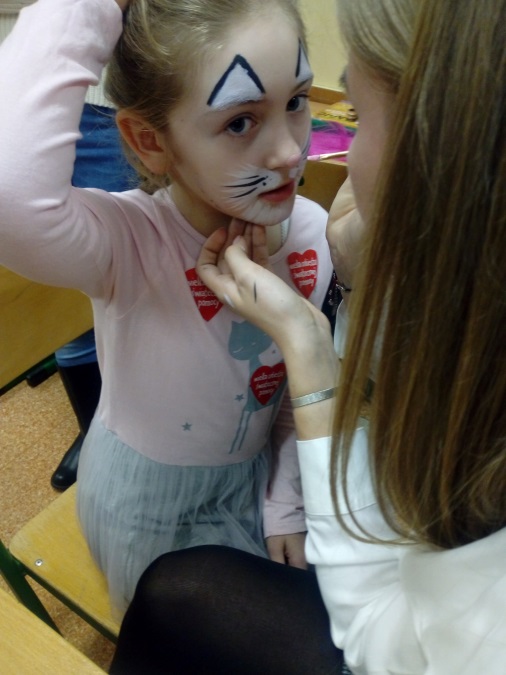 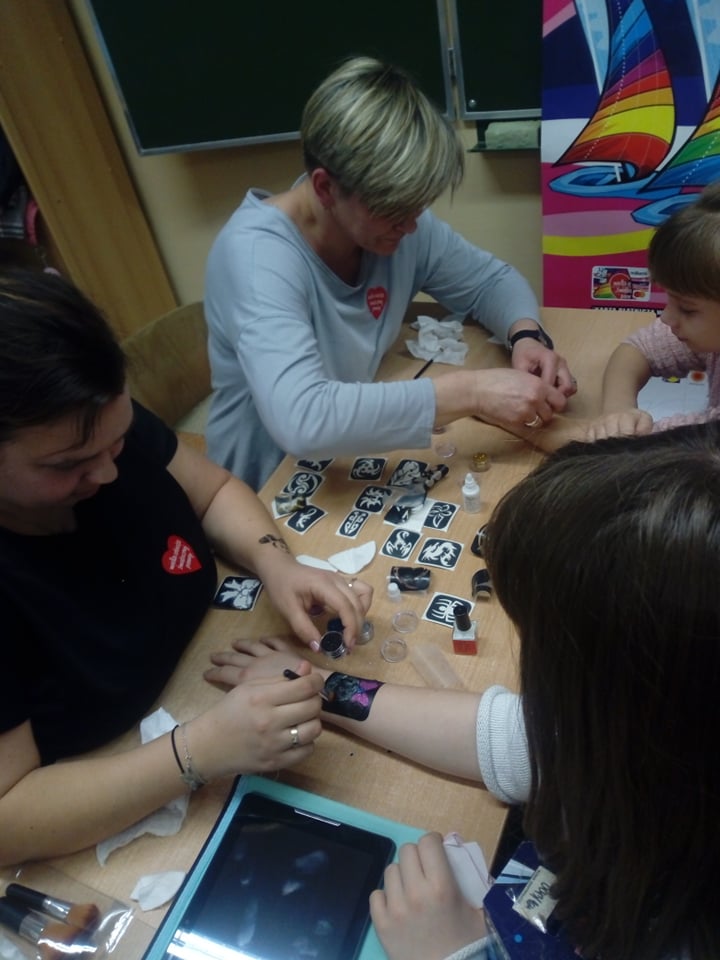 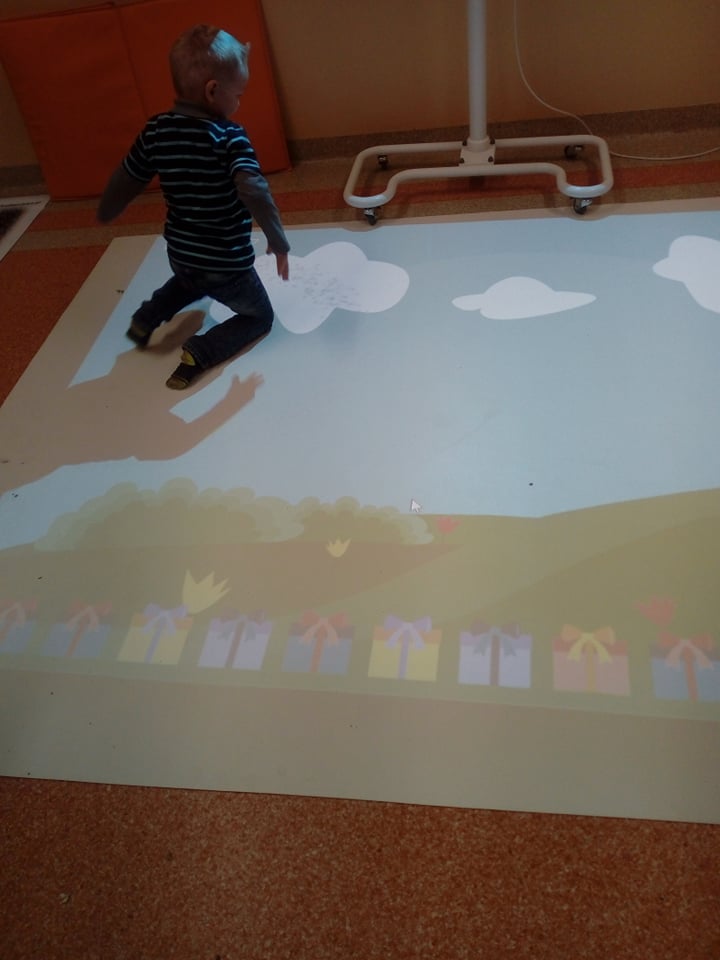 3. Promowanie w środowisku wartości wychowania przedszkolnego.
1. W przedszkolu  organizowane są uroczystości i imprezy  na terenie     przedszkola i poza nim, podczas których dzieci prezentują efekty swojej     pracy:
Inauguracja Przedszkola Zielona Łąka,
Pasowanie na Przedszkolaka połączone z wróżbami Andrzejkowymi,
Kiermasz Mikołajkowy,
Spotkania opłatkowe dla dzieci.
2.Rodzice są informowani o uroczystościach, imprezach, konkursach i ich    wynikach poprzez wywieszenie informacji na tablicach ogłoszeń,    umieszczenie wiadomości w Gazetce przedszkolnej, którą każde dziecko    otrzymuje do domu.
 
3. Nauczyciele przygotowują i wywieszają w widocznych miejscach     zaproszenia i plakaty informujące  o ważnych wydarzeniach odbywających     się w przedszkolu.

4. Wychowawcy piszą artykuły opisujące działania przedszkola, które ukazują     się w prasie lokalnej.
4. Organizacja wydarzeń przedszkolnych i środowiskowych we współpracy  z rodzicami i partnerami zewnętrznymi.
W I półroczu odbyły się następujące wydarzenia we współpracy z rodzicami:
we wrześniu – zebranie ogólne organizacyjne i zebrania  w grupach ,
w październiku odbył się Festiwal Dyni,
Uroczystość Inauguracji Przedszkola Zielona Łąka,
Pasowanie na Przedszkolaka - po występie artystycznym i uroczystym pasowaniu , odbyły się wróżby Andrzejkowe,
w grudniu Rada Rodziców z pracownikami przedszkola wykonywała stroiki i ozdoby świąteczne przeznaczone na sprzedaż podczas Kiermaszu Mikołajkowego,
w grudniu odbyły się spotkanie opłatkowe  połączony z wizytą Mikołaja, dzieci przedstawiły wiersze i piosenki o tematyce bożonarodzeniowej,  po występach wszyscy posilili się zorganizowanym przez rodziców poczęstunkiem,
5. Współpraca z rodzicami i wspieranie rodziny w wychowywaniu dzieci
1. We wrześniu odbyło się zebranie z rodzicami  – nastąpiło  poznanie     oczekiwań rodziców, wybór trójek grupowych, zapoznanie rodziców z     dokumentacją przedszkolną, przedstawicieli do Rady Rodziców, wydanie     zaświadczeń o uczęszczaniu dzieci do przedszkola, zebranie oświadczeń     rodziców o odbieraniu dzieci.
2. Spotkanie Rady Rodziców – opracowano plan działania oraz spotkań z    dyrektorem.
3. Systematycznie odbywają się indywidualne kontakty – nauczycielki służą     radą  rodzicom mającym problemy wychowawcze z dziećmi, informują o     postępach dzieci i o sferach, które wymagają dalszej pracy.
4. Systematycznie wywieszane są  na gazetkach informacje dla rodziców o     zadaniach realizowanych    w przedszkolu w każdej grupie (wiadomości,     umiejętności, postawy, wiersz, piosenka), rodzice otrzymują Gazetkę     przedszkolną zawierającą powyższe informacje do domu.
5. Przedszkole wspiera rodziców w wychowywaniu dzieci – są przygotowane    materiały i artykuły dla rodziców zamieszczone w Gazetce oraz na tablicach    ogłoszeń.
IV.  Plan współpracy z rodzicami w roku szkolnym 2019/2020
1. Organizacja zebrania z rodzicami na początek roku szkolnego.
2. Powołanie trójek grupowych oraz rady rodziców przedszkola.
3. Ustalenie zakresu współpracy.
4. Zapoznanie z terminarzem spotkań ogólnych i grupowych.
1. Przedstawienie zasad pracy przedszkola oraz zawarcie kontraktu     wzajemnych oczekiwań.
2.Prezentacja multimedialna na temat adaptacji dziecka w przedszkolu i rad jak    spokojnie rozstać się z maluchem w przedszkolu.
3. Przedstawienie regulaminu współpracy z rodzicami.
4. Wybór z każdej grupy przedszkolnej po trzech przedstawicieli do Rady     Rodziców.
5. Przedstawienie założeń planu pracy na rok szkolny 2019/2020 oraz     opiniowanie go przez rodziców.
6. Zapoznanie ze statutem placówki, koncepcją pracy przedszkola,     regulaminem przyprowadzania i odbierania dzieci, zasadami RODO, innymi     dokumentami wewnętrznymi.
7. Przedstawienie procedur bezpieczeństwa pobytu dziecka  w przedszkolu.
8. Zebranie upoważnień do odbioru dzieci, pozwolenia na korzystanie z     wizerunku dziecka, zgód na udział w  religii.
9. Ustalenie zasad  i zakresu współpracy z rodzicami:	bieżące informowanie rodziców o kierunkach pracy przedszkola i     	zamierzeniach wychowawczo- dydaktycznych.
10. Ustalenie zasad przekazywania informacji na temat osiągnięć dzieci i       zamierzonych działaniach w  przedszkolu:
redagowanie gazetek informacyjnych,
informacje na tablicach informacyjnych,
komunikaty  telefoniczne, SMS,
prezentowanie wytworów dzieci, 
prezentowanie działań przedszkola  na stronie internetowej przedszkola,
spotkania indywidualne, na bieżąco,
spotkania grupowe,
spotkania Przedstawicieli Rady Rodziców (3 spotkania) .
Integracja między nauczycielami a rodzicami – realizacja zadań
1. Zapoznanie rodziców z podstawą programową – omówienie poszczególnych     obszarów edukacyjnych.
2. Udostępnienie wykazu programów wychowania przedszkolnego     zatwierdzonych do realizacji w roku szkolnym 2019/2020:
Program wychowania przedszkolnego „ Kocham przedszkole” M. Pleskot, A. Starszewska-Mieszek.
Religia,
J. angielski.  
3.Praca indywidualna i zespołowa z dziećmi wymagającymi wsparcia –     omówienie założeń prowadzonej pracy indywidualnej i grupowej –    wyrównawczej.
4. Organizacja zajęć otwartych: 
Inauguracja Przedszkola,
Pasowanie na Przedszkolak połączone z wróżbami Andrzejkowymi.
PASOWANIE NA PRZEDSZKOLAKA
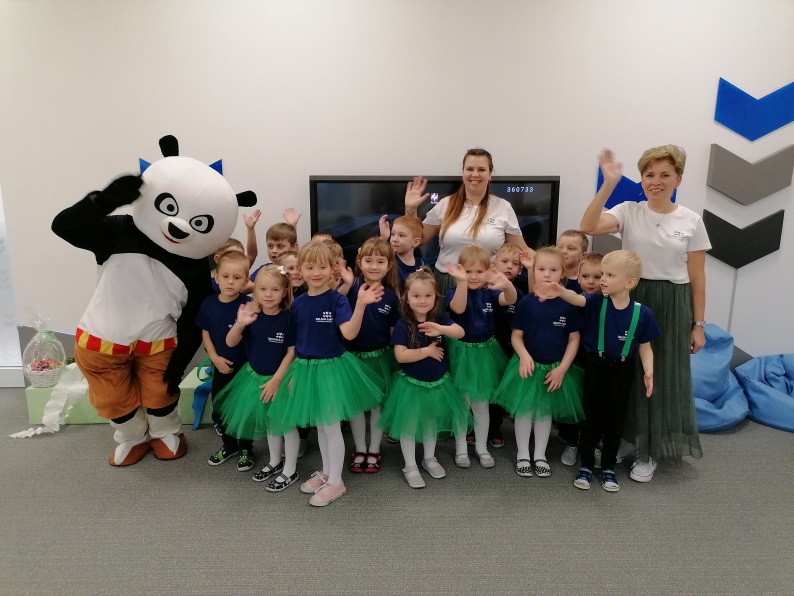 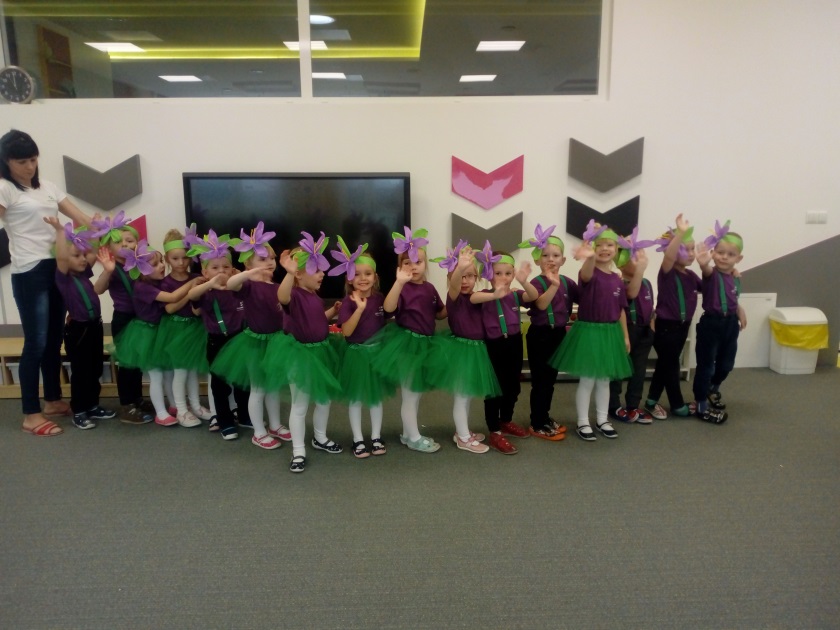 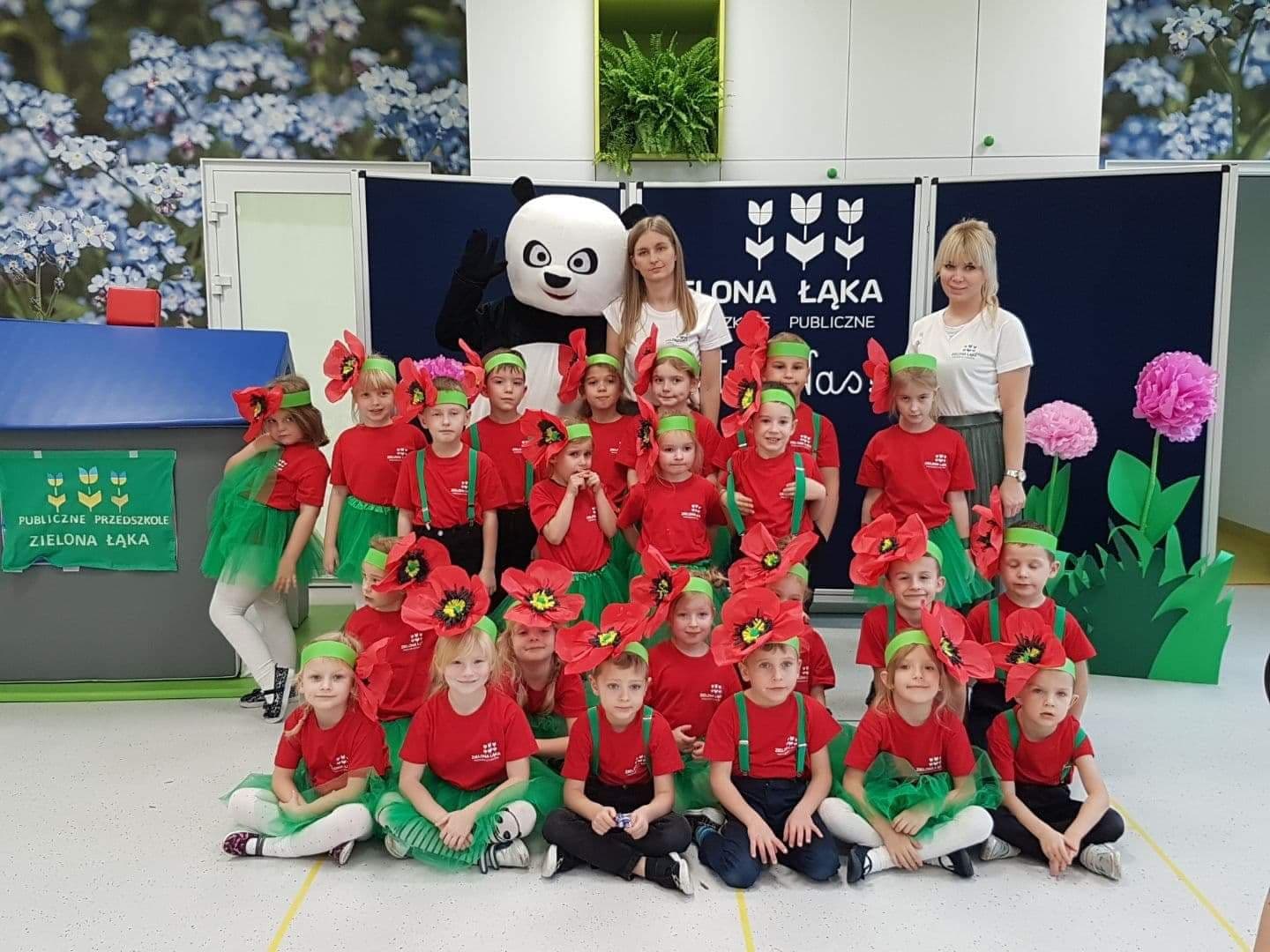 5. Pomoc rodziców w organizowaniu imprez i uroczystości: 
pieczenie ciast, 
pomoc w przygotowaniu do występów dzieci,
zakup materiałów, upominków dla dzieci,
pomoc w  obsłudze podczas uroczystości.
6. Włączanie rodziców do udziału w wyżej wymienionych  konkursach      przedszkolnych i poza przedszkolnych organizowanych dla dzieci i      rodziców.
7. Informacja o gotowości do nauki w szkole po pierwszym etapie diagnozy     przedszkolnej (indywidualne rozmowy z rodzicami dzieci  w grudniu).
8. Prezentacja ważnych informacji na Tablicy dla rodziców i  w Gazetce     przedszkolnej redagowanej co miesiąc.
9. Włączanie rodziców w bogacenie bazy materialnej grupy/przedszkola     poprzez dostarczanie potrzebnych do zajęć materiałów, przyborów,     okresowe wzbogacanie kącika przyrody.
10. Przygotowanie stroików i innych ozdób świątecznych na Kiermasz     Mikołajkowy z których sprzedaży dochód wyniósł 2200 zł.
Organizacja pomocy psychologiczno-pedagogicznej dla dzieci i rodziców
1. Omówienie założeń pomocy psychologiczno- pedagogicznej udzielanej w     przedszkolu podczas spotkania z rodzicami.
2. Podpisanie przez rodziców zgody  na udzielenie pomocy psychologiczno-    pedagogicznej dziecku.
3. Informowanie rodziców o postępach dziecka, kontynuacja pracy z dzieckiem     w domu zgodnie z zaleceniami nauczyciela.
4. Wyłonienie dzieci do terapii logopedycznej lub pedagogicznej, stały kontakt     nauczycielek grupy  ze specjalistami.
5. Wspólne konsultacje, przekazywanie informacji o postępach dzieci     nauczycielkom, rodzicom.